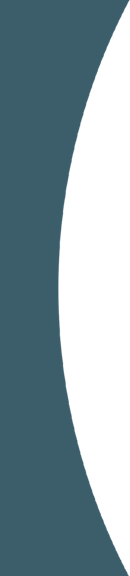 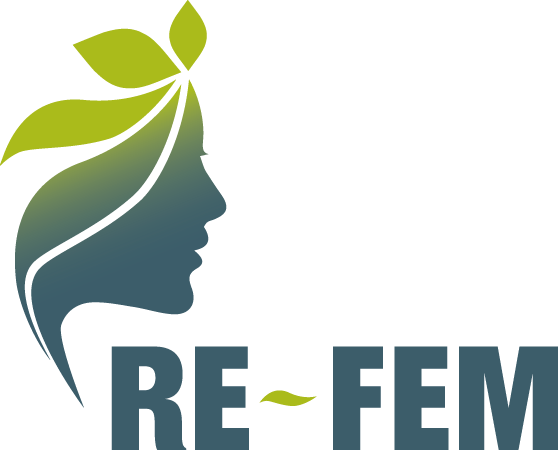 Digital Transformation and Digital Readiness
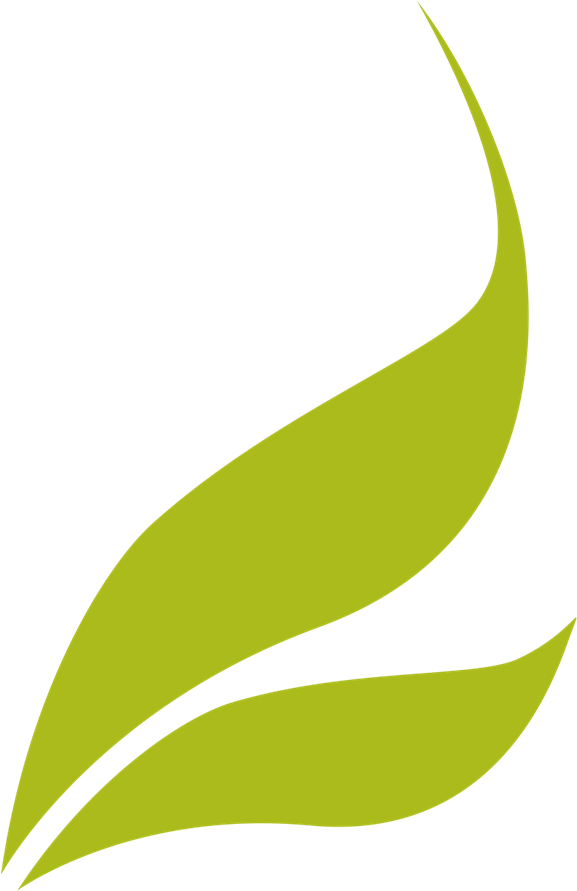 Author: Regional Agency for Entrepreneurship  and Innovations - Varna
The RE-FEM - Upskilling pathways for REsiliency in the post-Covid era for FEMale Entrepreneurs project (2022-1-  HU01-KA220-ADU-000089295) is funded by the European Union. Views and opinions expressed are however those  of the author(s) only and do not necessarily reflect those of the European Union or the European Education and  Culture Executive Agency (EACEA). Neither the European Union nor EACEA can be held responsible for them.
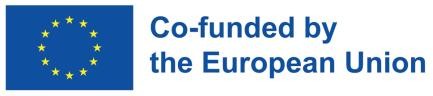 Objectives
To improve the basic skills of WEs for digital  transformation of their businesses and to prepare  them for digitalisation of the companies. To ensure  active online presence
Learning Outcomes
To learn about solutions for digital marketing.
To understand the need of social media
To be prepared for digital transformation and how AI  could be applied.
To understand about different methods for cyber  security
Content
Digital Transformation and Digital  Readiness
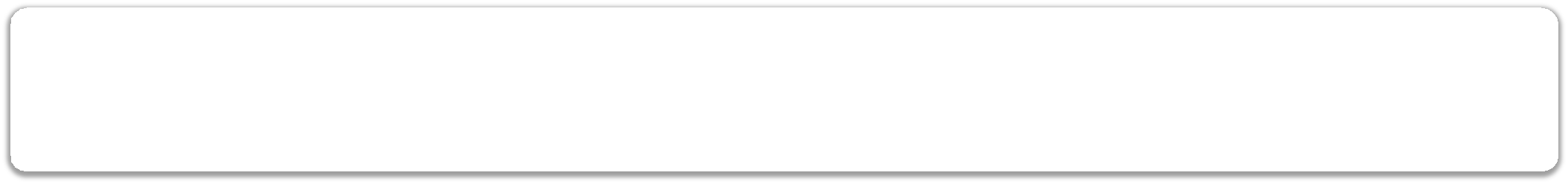 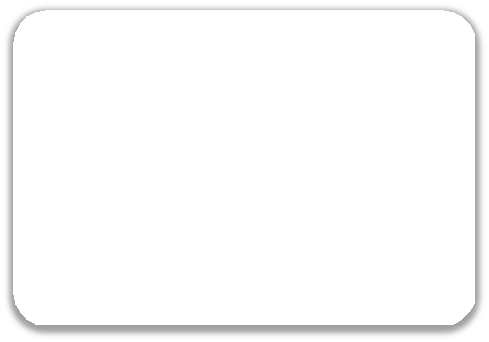 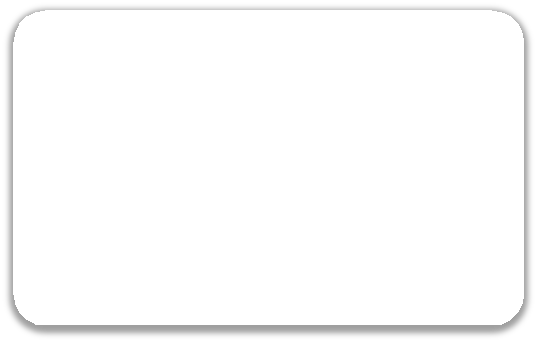 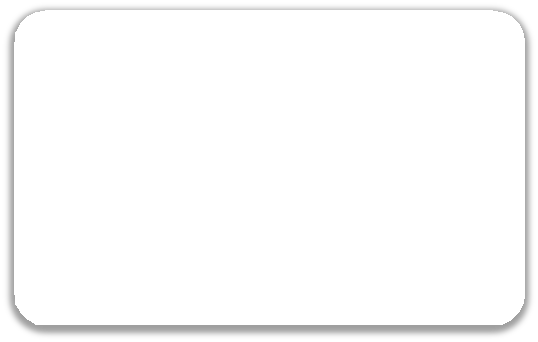 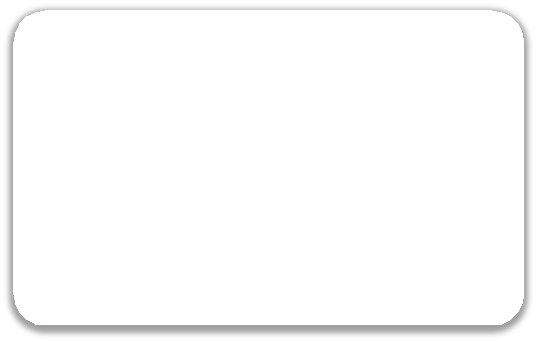 Digital  Marketing
Social  Media
Cyber  Security
AI
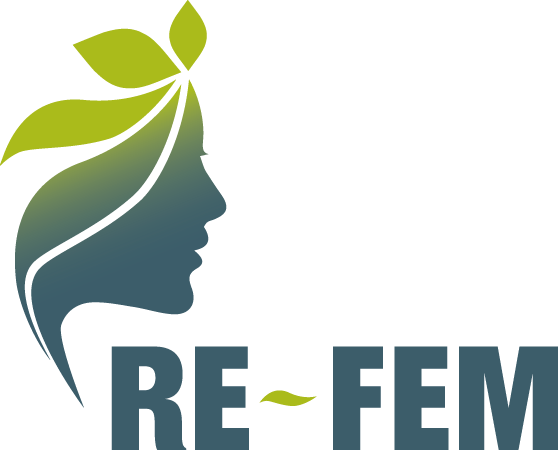 Digital Marketing
✔ Use of online channels to communicate and disseminate information with potential and current  customers.
✔ Used to promote brand, goods and services.
Main channels in Digital Marketing
Website
Starting point for your digital marketing.

Used for publishing content.

Place where the user is invited to take certain actions and where their  activities will be reported.

Remember, your website is your business card!
Main channels in Digital Marketing
You can follow some basic steps when you start to build your
own website
Plan the business concept for your website
✔ In terms of it’s theme, focus and functionality,
✔ According to the activities and services you offer,
✔ Color scheme and appropriate fonts for the logo and text content on the homepage and all
other internal pages
Choosing a proper domain – www.mysite.com(.com, .net, .org, .info, .eu or others)
✔ The domain is the first thing visitors to the site see and remember.
✔ Choosing a domain name is closely related to the concept and future user focus of your website.
✔ The domain - short, memorable and easy to spell.
✔ Any change of domain leads to loss of users and popularity.
A software web solution
✔ Simple website,
✔ Mobile design - or the so-called mobile version - the site has two versions - standard and mobile
✔ Responsive design - always works on its own, eliminating the need for a separate mobile version  of the site.
Main channels in Digital Marketing
Email marketing
Is the process of building a database of regular users, attracting new ones and retaining current ones.
An excellent opportunity to proactively showcase your brand - products and/or services, promote  discounts, offers or simply distribute content.
Highly effective channel of communication with your target audience.
Types of emails
✔ Promotional - designed to persuade consumers to make a purchase or action.
✔ Informational - used to disseminate news or other important information.
✔ Procedural - give formal instructions and explanations to users.
✔ Relationship building emails - used to establish/deepen personal contact with consumers.
Main channels in Digital Marketing
Tips you can follow
✔ Proper and appropriately organized content will help your campaign succeed.
✔ Don't send information that affects a specific target group to all your users.
✔ Organize your content according to your objectives.
✔ When including a variety of topics in the email, pay attention to the main issues you have to address. Express the  main idea at the beginning. Group other topics under common headings.

Some facts about email marketing…
✔ The average return per $1 is $36;
✔ 4 billion people use email on a daily basis, This number is expected to rise to 4.6 billion by 2025;
✔ 55% of all emails are opened from a mobile device;
✔ 77% of marketers have seen an increase in email engagement in the last 12 months;
✔ 81% of B2B marketers say their most used form of content marketing is email newsletters.
Main channels in Digital Marketing
Video Marketing
Video is a unique platform to instantly convey information where the only limitations  are your time and imagination. Video can be used to nudge customers towards specific  marketing activities- demos, subscriptions, trial periods etc. You can use:

Video marketing
✔ The advertising - video provides information about a product or service;
✔ Part of a direct marketing campaign - newsletter, promotion, etc;
Marketing by video
✔ Aimed at brand or product recognition;
✔ Aims to evoke an emotional response;
Remember, video should be Short, Memorable, Easy to digest and Measurable!
Main channels in Digital Marketing
Content Marketing

Content creation is the backbone of any digital marketing strategy.

Content marketing strategy aims to inform, entertain, inspire or persuade your  customers.

Content marketing is the development and distribution of relevant, useful content -  blogs, newsletters, social media posts, emails, videos and the like - to current and  potential consumers.
Main channels in Digital Marketing
SEO - Search engine optimization
Are all the On page and Off page actions that we perform on the pages of a given site in  order to rank it in leading positions in the organic (non-paid) results in the SERP (Search  Engine Results Page).
SEO – Advantages
A reliable and cost-effective way to drive organic traffic to a business site.
SEO shoots your content up the search engine index .
SEO increases trust in the brand - good optimization and effective brand management  are synergistically related.
SEO traffic is often the main traffic for a website - organic traffic is much more loyal and  long-term.
Main channels in Digital Marketing
SEO activities

Technical SEO - Adjusting and improving  the loading speed of the site and that of  response from the server.
Keywords - research and analysis .
Content Optimization
Link building - Internal and external
Research - of online competitors
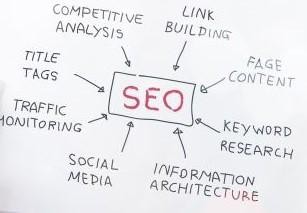 Main channels in Digital Marketing
Online Advertising Models
CPC - (Cost-per-click) - pay for each click on the ad.
CPM – (Cost per mile )- Cost per 1000 / thousand / impressions - getting  the ad in the user's eyes.
CPA – (Cost per action) - payment for a specific purchase action  (subscription, completed registration form).
Quality Score in Google AdWords - With this you can check how  effective your ad is.
Main channels in Digital Marketing
Affiliate marketing
✔ A marketing model in which third-party publishers promote a merchant’s goods or services and  receive a percentage of the sales or web traffic made as a result.


Influencer marketing
✔ Variant of affiliate marketing
✔ Boosts social media content
Social Media Marketing - in a separate topic
Main channels in Digital Marketing
Mobile marketing
Mobile marketing
Mobile apps
Mobile-optimized websites

Advantages
✔ It makes it easier for users to find the information they need about you and your business;
✔ An instant and highly personal form of communication with consumers;
✔ Mobile devices can display - banners, mobile video ads, text and multimedia messages.
Main channels in Digital Marketing
Online PR
It brings together all the tools that help you promote your brand and engage your  customers online.

Advantages
✔ It helps build a good online store image;
✔ To present your products to the wider public;
✔ Is closely related to advertising and advertising strategies.
Main channels in Digital Marketing
Conversational AI
Is becoming vital to modern digital marketing.
With the uptake of
✔ Voice search;
✔ Chatbots ;
✔ Digital assistants.
Main channels in Digital Marketing
Web analytics
Web analytics is the measurement, collection, analysis, and reporting  of web data to understand and optimize web usage.
Its ultimate goal is to help you understand your audience so that you
can optimize your site's performance and improve their experience.

Tool for:
✔ Business and market research;
✔ Return on investment (ROI);
✔ Assess and improve website effectiveness.
Online Ad Types and Formats
Text content (blog posts)
Easy and accessible to produce, also applicable for mobile devices.
When creating textual content:
✔ Тhe choice of title and the link (URL) to the page to which the ad points is important;
✔ Good to contain keywords from the search. Which are found on your website and match
the product you are advertising ;
Online Ad Types and Formats
Banner advertising
A form of communication that combines text, image and animation.
Banners are displayed in the context of another website and attract
users to services or products.

✔ Contribute to the development of the band and recognition by users;
✔ Requires a designer to achieve more stylistic and attractive solutions;
✔ There is a wide variety of requirements and standards, which can lead to more complex  implementations in different networks or sites.
Online Ad Types and Formats
Native Ads
Their idea is to build everything so that the user experience is not  disrupted by irritating display ads.
The more completely they blend into the surrounding background, the
more trust they will inspire in users

✔ They are effective in terms of return.
✔ They provide good opportunities for targeting users.
✔ Native Ads are not a standardized format, i.e. you can each create your own size and  style.
Online Ad Types and Formats
Video Ads
They are becoming increasingly effective for business purposes.
If you choose to promote through video, you need to consider the
duration of the ad .
92% of consumers choose to finish a 15-second video without the  interruption option.

✔ An easy and affordable way to reach your users
✔ Wide distribution via YouTube or TikTok, which automatically convert your file into a  mobile-optimized video.
WHY IS DIGITAL MARKETING SUCCESSFUL?
24/7 availability of your business. Present in the digital space, you are
where your customers are - online.
Get results fast.
Audience segmentation by location, demographics, interests,  education.
The creation of personalized messages depending on the profile of the  target user.
You can change anything on the fly.
Each marketing tool allows you to measure data and advertising  effectiveness.
No budget constraints.
BUILD A BRAND ABOVE ALL ELSE
Build a brand
Brand identity
Distinguish yourself
Be consistent
Use common branding elements to be easily recognizable and to have  continuity between different channels, taking into account their  specifics.
CONTENT CREATION RULES
Content creation

Text content- Basic Principles
Images – Basic Principles
Videos – Basic Principles

Bonus - try www.canva.com to create posts quickly and easily with graphic elements.
ONLINE ADVERTISING - Main steps
Online Advertising – Main steps

Choice of campaign goal
Choice of billing type and budget
Selection of duration
Selection of target audience - demographics, lookalike, retargeting
Choice of where the ad will be displayed
Creation of the ad
Research the competition – how they write their ads/what they look like;  Research keywords - GoogleAds KeyWord Planner.
Self-assessment test
1. Please state what do you think is most important before advertising in the digital
space?

Determining the target group for your product/service
Created advertising banner
Forming a budget
Built advertising strategy

2. Please indicate the wrong statement.

The domain is the name of your site and is the first thing visitors see and remember.
The choice of a domain name is closely related to the concept and future user orientation  of your site.
The domain should be as short as possible to be easier to remember and write.
Changing the domain to a later one will not affect users and your popularity.
Self-assessment test
3. In your opinion, what is the most suitable web software solution if you  want to cover all digital channels?

Simple website
Mobile design
Responsive design

4. Which type of marketing provides - short, memorable, digestible and
measurable content?

Email Marketing
Video Marketing
Content Marketing
Self-assessment test
5. Select the correct statements about Search engine optimization (SEO).  The answer may be more than one.

Search engine optimization consists of both on-site and off-site activities.
SEO optimization is no longer text-limited.
Over 200 (two hundred) factors affect your SEO.
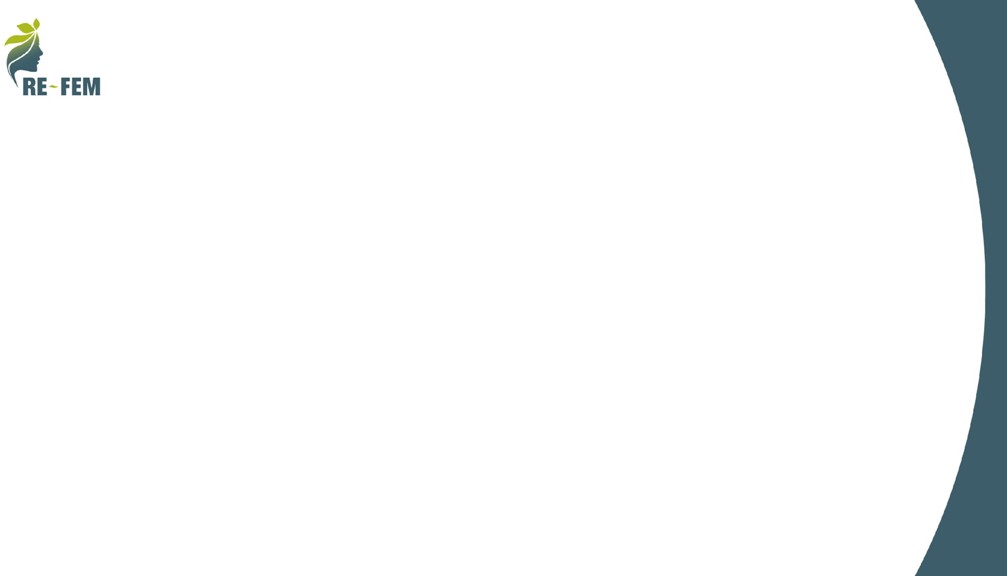 Self-assessment test - correct answers
Self-assessment test - correct answers
1. Please state what do you think is most important before advertising in the digital
space?

Determining the target group for your product/service
Created advertising banner
Forming a budget
Built advertising strategy

2. Please indicate the wrong statement.

The domain is the name of your site and is the first thing visitors see and remember.
The choice of a domain name is closely related to the concept and future user orientation  of your site.
The domain should be as short as possible to be easier to remember and write.
Changing the domain to a later one will not affect users and your popularity.
Self-assessment test - correct answers
3. In your opinion, what is the most suitable web software solution if you  want to cover all digital channels?

Simple website
Mobile design
Responsive design

4. Which type of marketing provides - short, memorable, digestible and  measurable content?

Email Marketing
Video Marketing
Content Marketing
Self-assessment test - correct answers
5. Select the correct statements about Search engine optimization (SEO).  The answer may be more than one.

Search engine optimization consists of both on-site and off-site activities.
SEO optimization is no longer text-limited.
Over 200 (two hundred) factors affect your SEO.
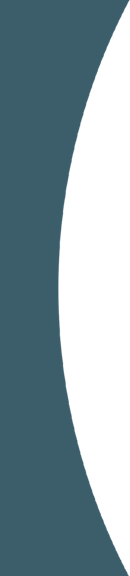 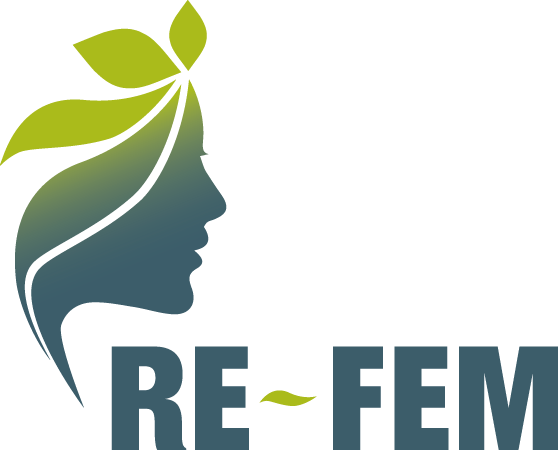 Digital	transformation and digital readiness
– training for women entrepreneurs

Topic: Social media - how to ensure online presence
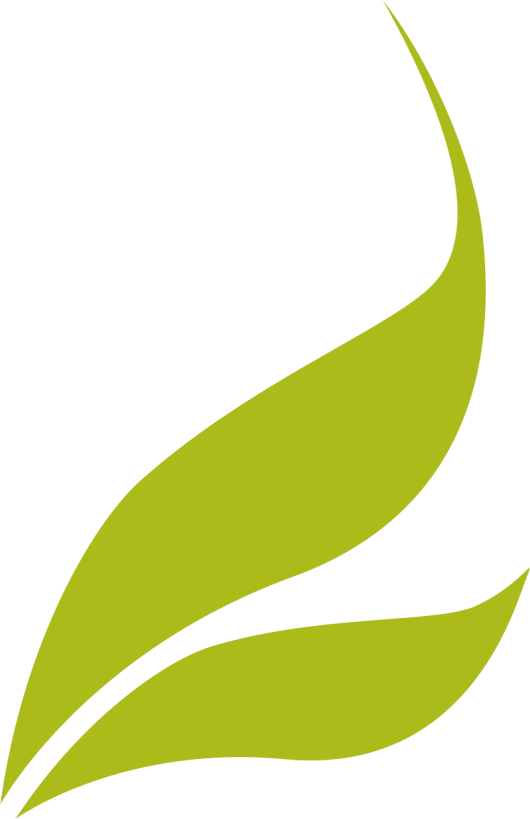 The RE-FEM - Upskilling pathways for REsiliency in the post-Covid era for FEMale Entrepreneurs project (2022-1-  HU01-KA220-ADU-000089295) is funded by the European Union. Views and opinions expressed are however those  of the author(s) only and do not necessarily reflect those of the European Union or the European Education and  Culture Executive Agency (EACEA). Neither the European Union nor EACEA can be held responsible for them.
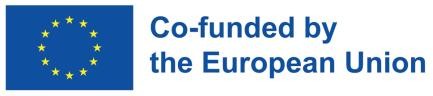 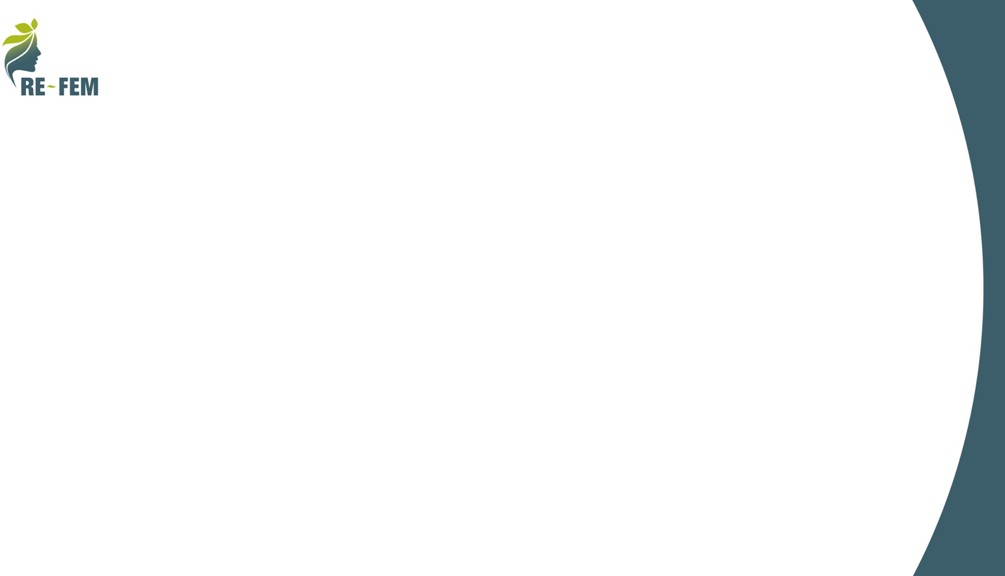 Contents:
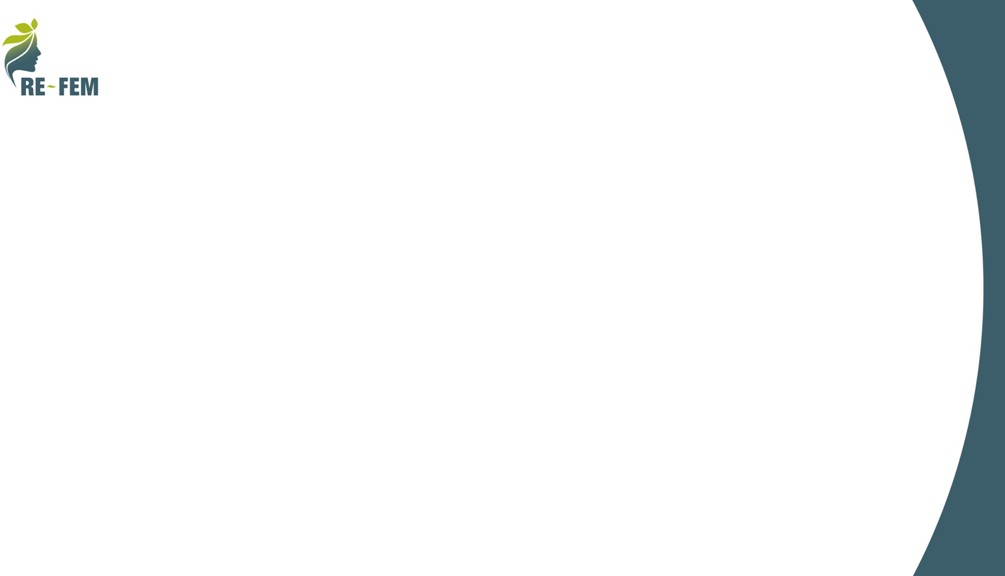 1. Importance of the social media
Social media is a new communication system and  technology where interpersonal relationships are created  and maintained.
How many people use social media? – 3.96 billion  users; 150 minutes per day
Which social media do you use?
Top 5:  Facebook. WhatsApp, Youtube, Instagram, Tik
Tok
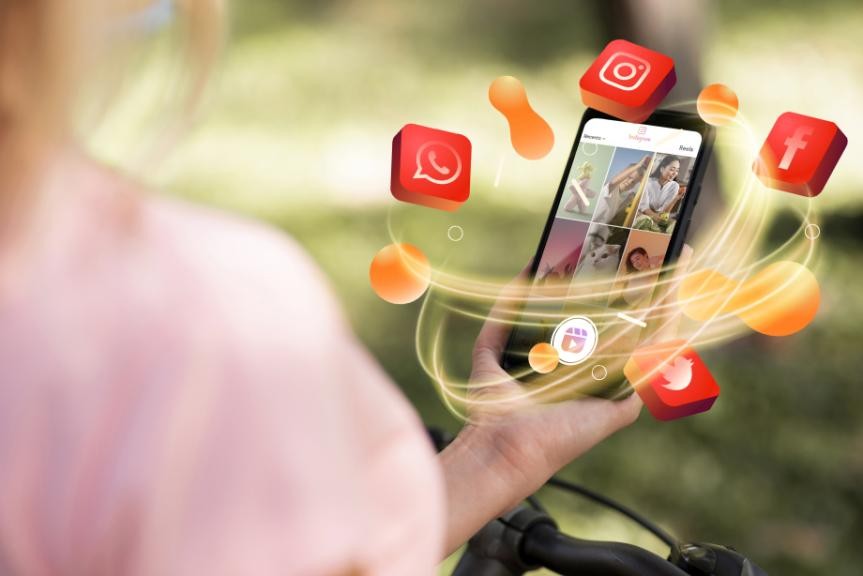 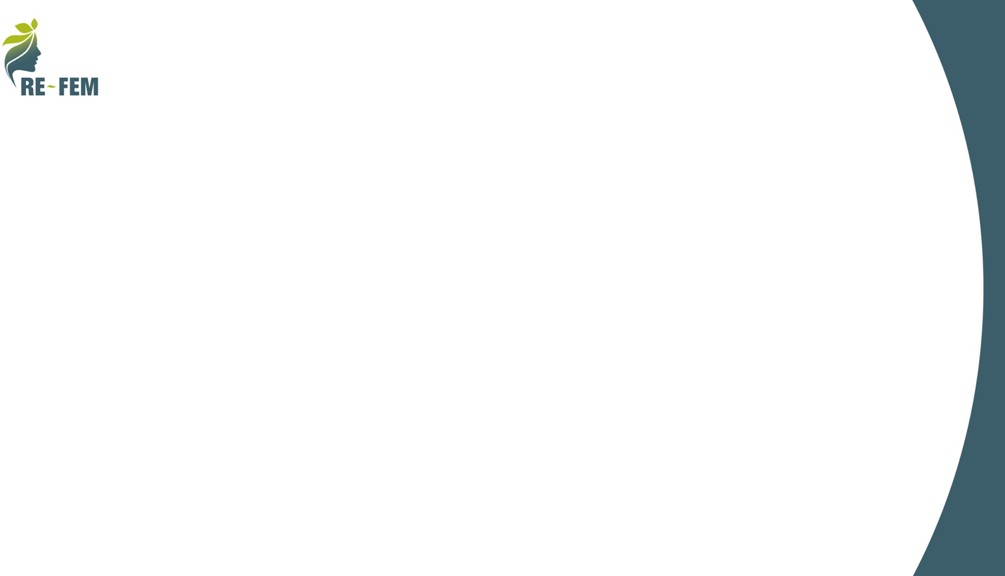 2. Advantages of social media for female business
The main advantages for using of social media for women entrepreneurs are:
Their business could be online 24/7
Better visibility
Expanding the target groups beyond of your activities and living
Social media provide a group of marketing tools for promotion management  and optimisation.
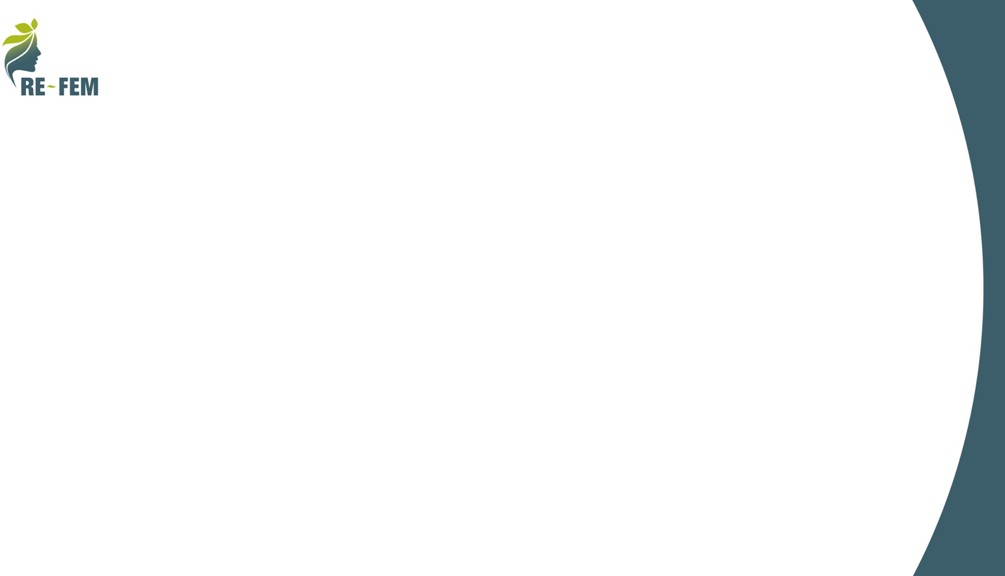 Social media can be a powerful tool for women  entrepreneurs
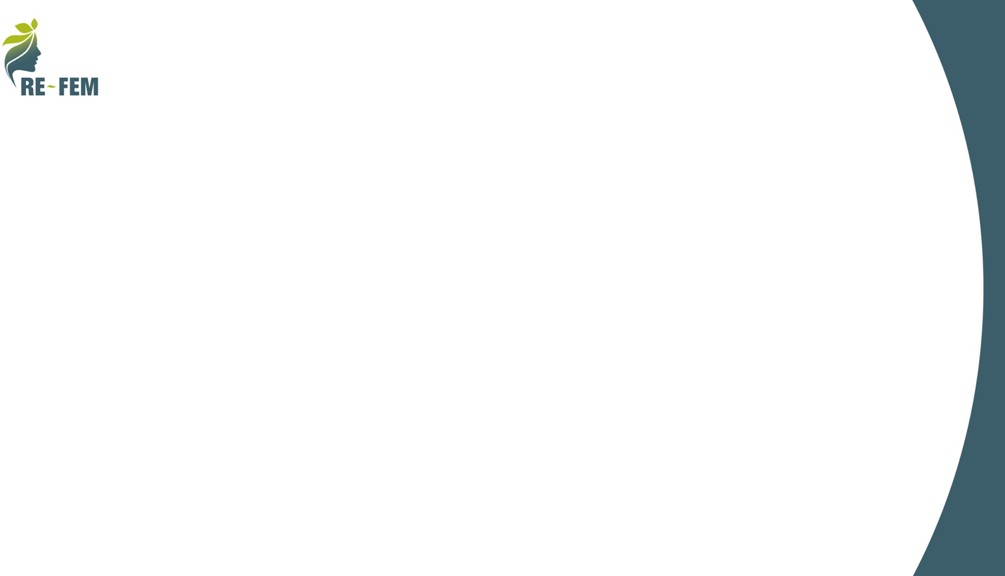 3. How to use Facebook for your business?
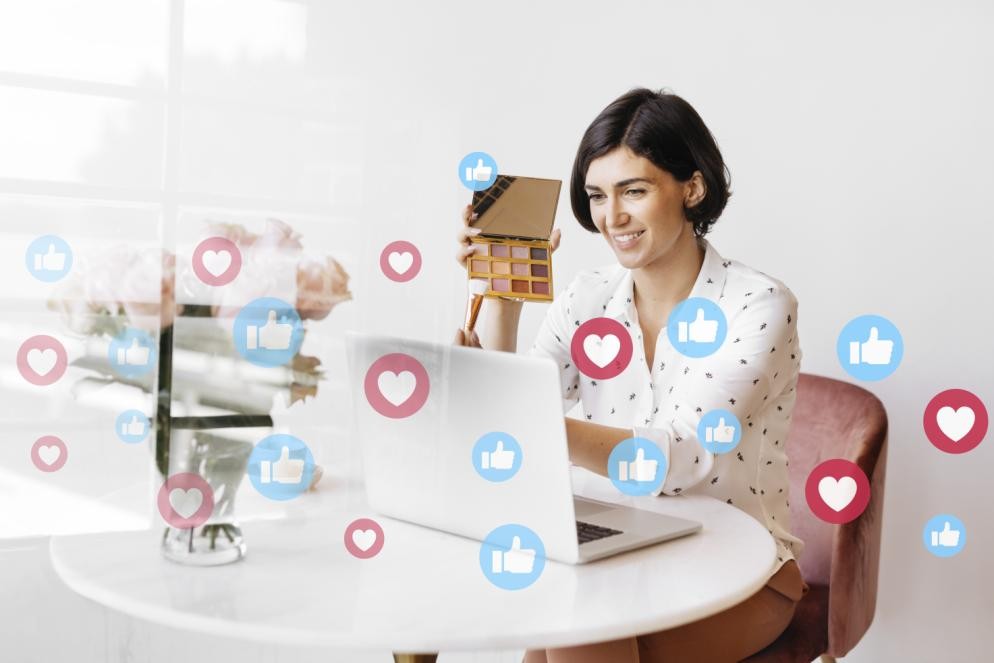 Facebook has users across various age groups, a  significant portion of users is adults and older teens  (18-44). If you target younger audience, maybe  Facebook is not exactly for you.
Facebook has a relatively balanced distribution of  male (44%) and female (56%) users.
Facebook is used worldwide, with a diverse user  base in different countries
Most of the users access Facebook through mobile  devices, including smartphones and tablets.
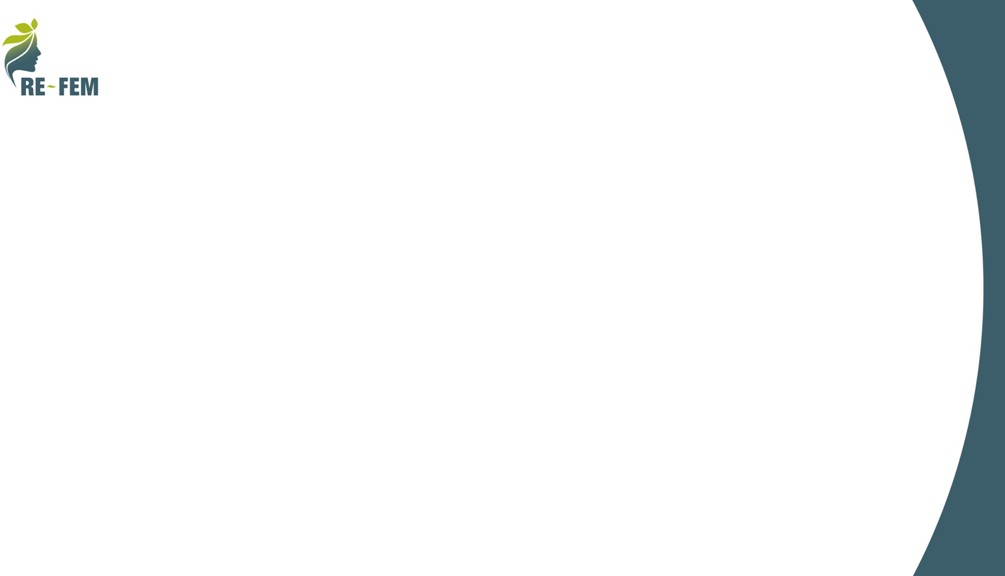 Personal vs. Business profile
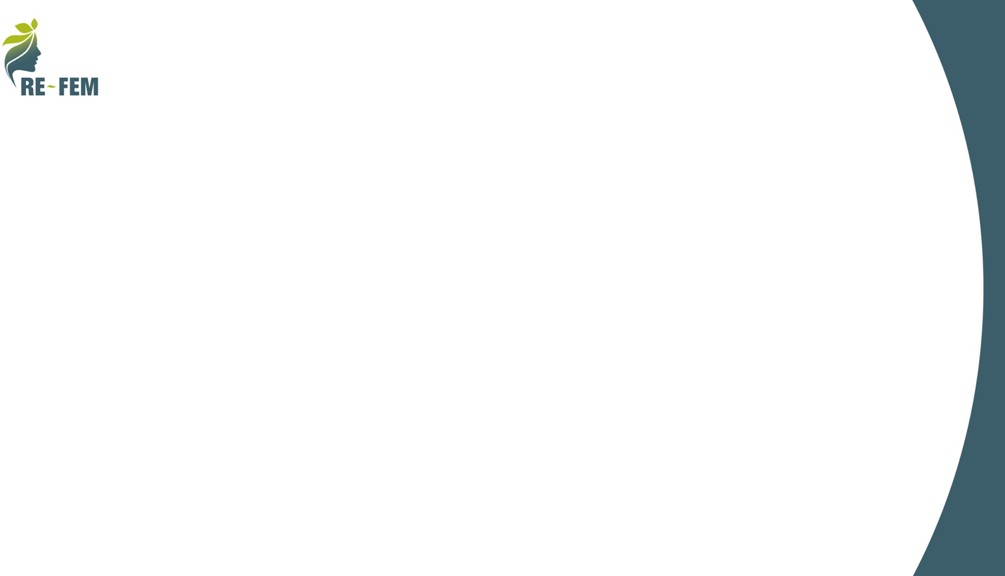 Relevant only for Business profiles
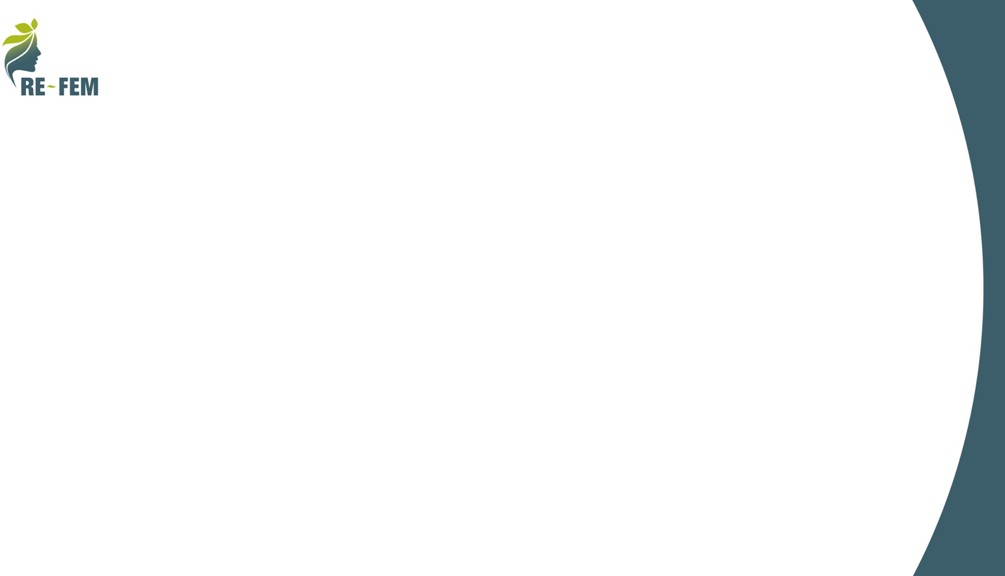 Tools with impact on women companies
Create a professional business page to showcase your brand,  products, and services
Facebook Business Page
Utilize the page to share updates, stories, and engage with your  audience
Run targeted advertising campaigns to reach specific demographics
Use custom audiences to target existing customers or a specific group
Ads Manager
Analyze the performance of your Facebook page with Insights
Understand your audience demographics, engagement, and popular  content
Facebook Insights
Create or join Facebook Groups relevant to your business or niche
Engage with your target audience, share expertise, and build a
community
Facebook Groups
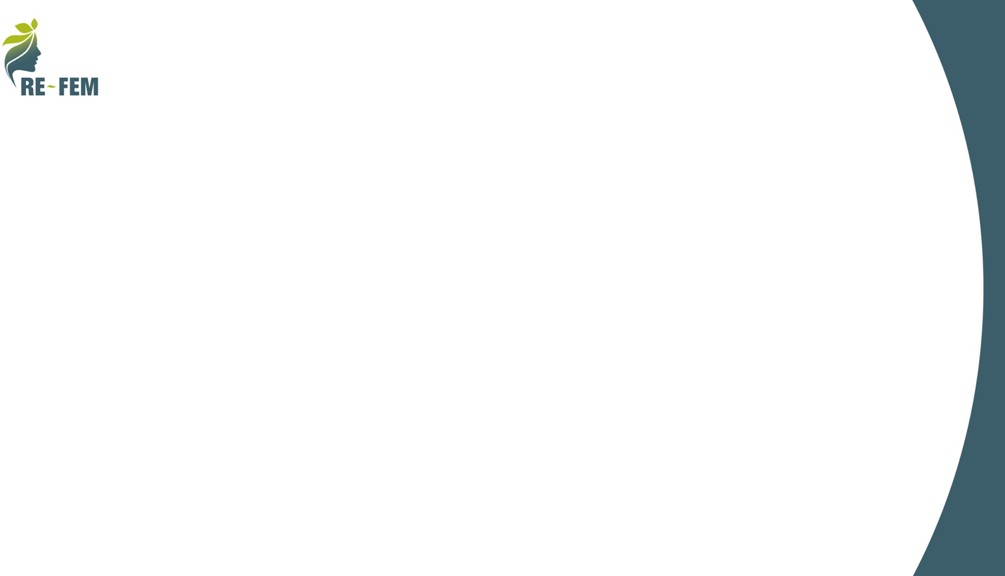 Tools with impact on women companies
Use live video streaming to connect with your audience in real-time.
Share behind-the-scenes looks, product demonstrations, or host Q&A  sessions.
Facebook Live
Create and promote events to boost brand awareness
Use events for product launches, workshops, or virtual gatherings
Facebook Events
Leverage Facebook Messenger for customer communication
Provide quick responses to inquiries and offer personalized support
Messenger for Business
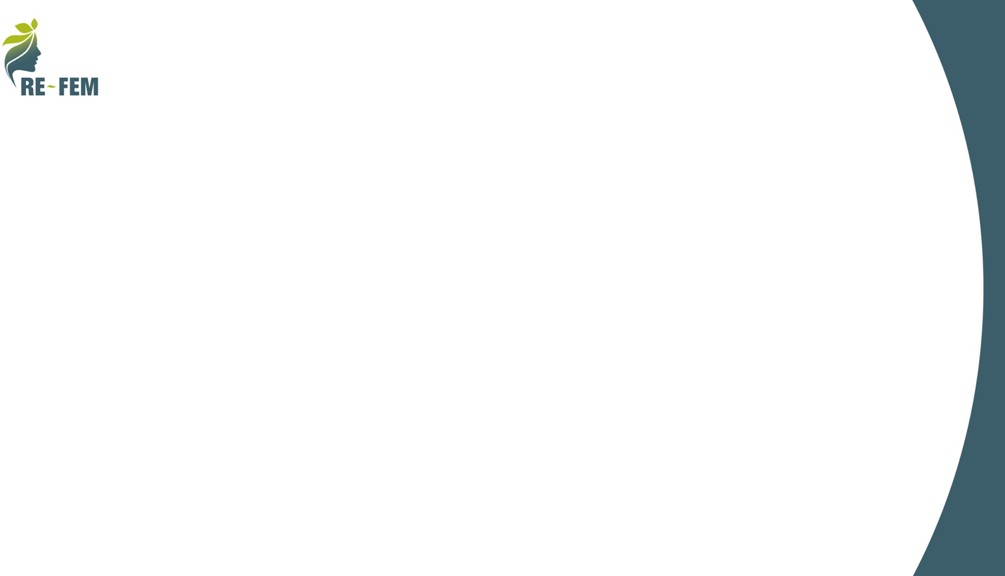 Tools with impact on women companies
Connect your Instagram account to your Facebook page for cross-  promotion.
Use Instagram for visually appealing content and storytelling
Instagram Business Tools
Set up a Facebook Shop to sell products directly on your page
Streamline the purchasing process for your audience
Facebook Shops
Collaborate with other businesses through Collaborative Ads for  mutual promotion
Collaborative Ads
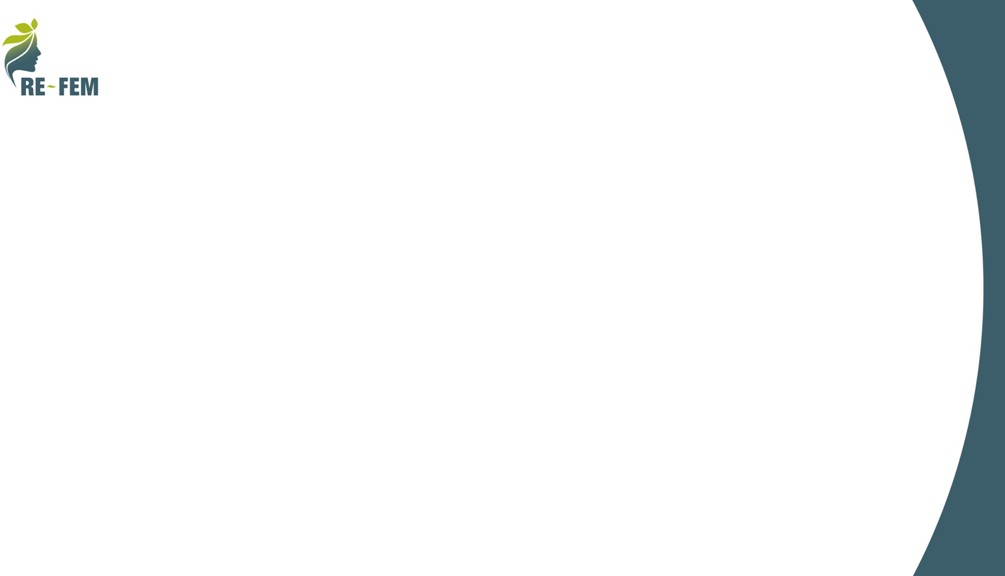 How the Facebook Ads are working?
Facebook Ads operate on a pay-per-click (PPC) or pay-per-impression (PPM) model,  depending on your advertising objectives and the type of ad campaign you choose. Here's an  overview of how the payment for Facebook Ads is organized

Within your campaign, you create ad sets, each targeting a specific audience. At this level, you  set the schedule, audience targeting, placements, and total budget.

For e-commerce businesses, we strongly recommend using dynamic ads that automatically  show relevant products to users who have visited your website.
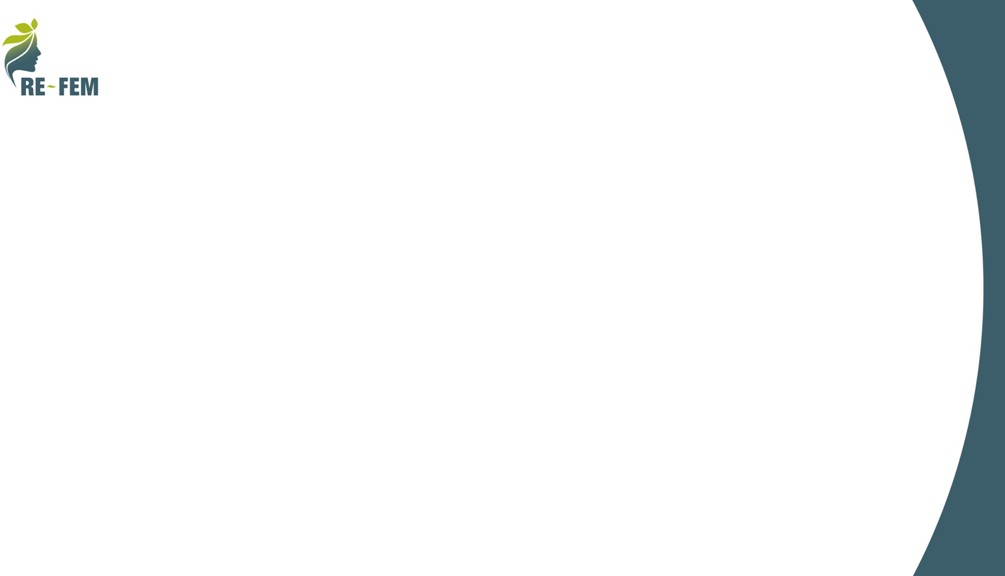 What to be checked on Facebook Insights?
Followers: Track the growth of your audience over time.
Post Engagement: Measure interactions (likes, comments, shares) on your posts.
Reach: Understand how many people have seen your content.
Demographics: Analyze the age, gender, location, and language of your audience.
Top Posts: Identify your most engaging posts and understand audience preferences.
Organic vs. Paid Reach: Understand the reach of your content organically versus  through paid promotion.
Page Views: See how many people visited your page and which sections they viewed.
3-Second Video Views: Track how many people watched at least 3 seconds of your
videos.
Response Rate and Time: Monitor how quickly and consistently you respond to  messages and comments.
Ad Reach and Engagement: Evaluate the performance of your paid advertising
compared to organic content.
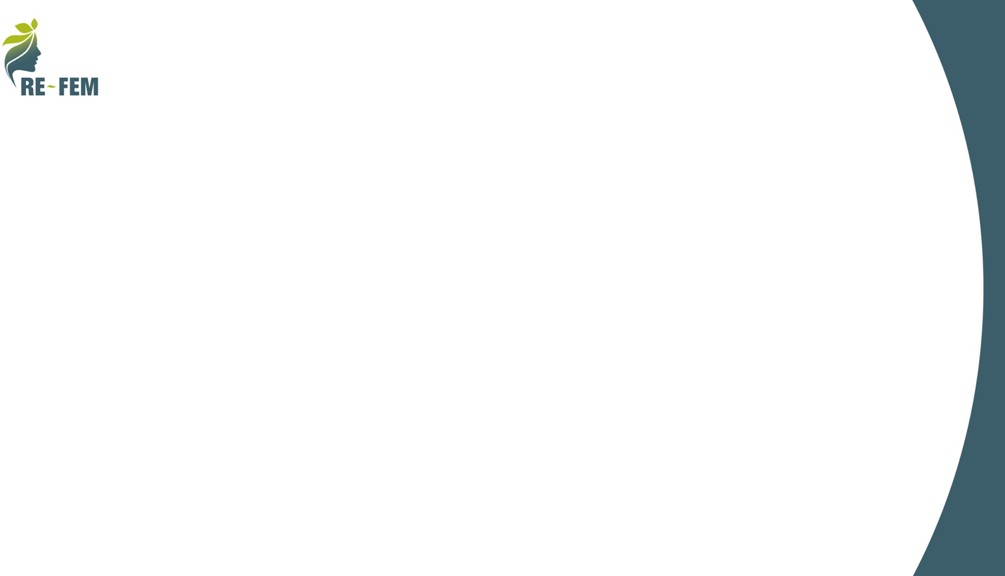 4. How to use Instagram for your business?
Instagram is highly visual, making it ideal for businesses that can showcase products  or services through images and videos. It is known for high engagement rates,  especially with younger audiences. The platform encourages direct interaction through  comments, likes, and direct messages. Women entrepreneurs with a focus on brand  aesthetics, lifestyle, and storytelling may find Instagram to be a powerful platform to  convey their brand message. It is also a hub for influencer marketing - women  entrepreneurs can collaborate with influencers to reach a wider audience. Effective use of  hashtags on Instagram can enhance discoverability, allowing entrepreneurs to connect  with a broader audience interested in specific niches.
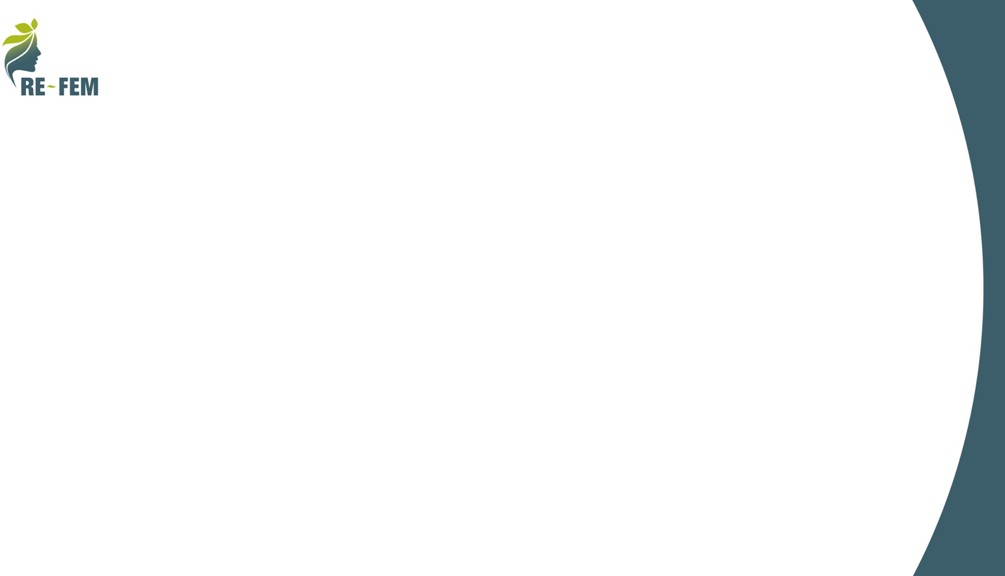 Personal vs. Business profile
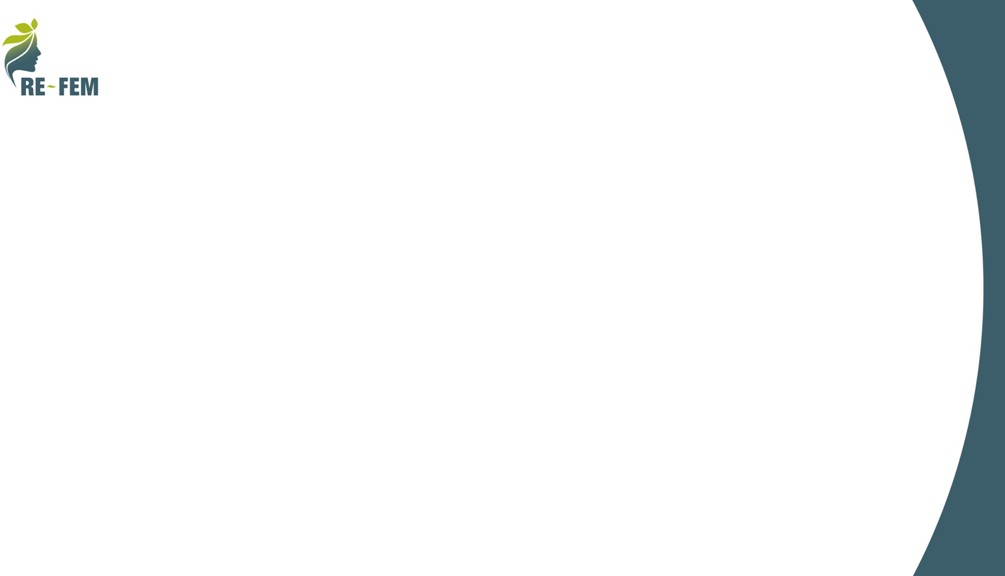 Relevant only for business profile
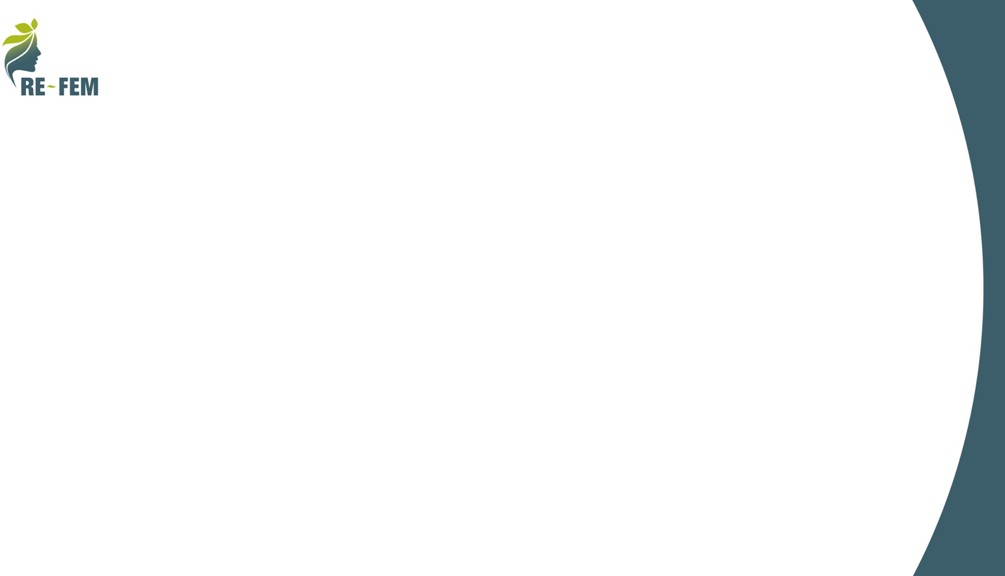 How the Instagram Ads are working?
Create Stunning Visual Content: You will have 29% more “likes” on photo with visible background  than the same without background
Utilize Carousel Ads
Use Instagram Stories: Do not post 10 stories for one day and then disappear for a month..
Encourage User-Generated Content: Foster authenticity by showcasing content created by your
followers. Reposting user-generated content can build trust and authenticity.
Explore Instagram Shopping: If you have an e-commerce business, consider setting up Instagram  Shopping.
Strategically Use Hashtags:	Use relevant and popular hashtags to increase the  discoverability of your content. Use also emoticons.
Run Contests and Giveaways: Ask users to follow your account, like your post, or tag friends for a
chance to win, increasing your reach.
Collaborate with Influencers: Partner with influencers in your niche to expand your reach.
Experiment with Video Content: Instagram supports various video formats. Experiment with short  videos, IGTV, or Reels to diversify your content and keep your audience engaged.
Leverage Instagram Insights: Regularly check Instagram Insights to analyze the performance of  your ads. Understand your audience demographics, engagement rates, and the effectiveness of  your content.
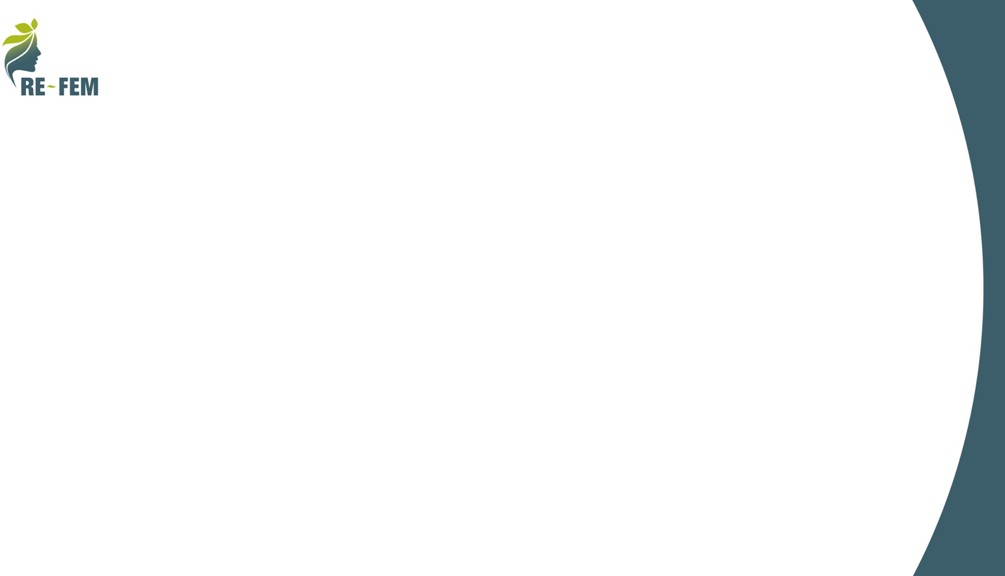 5.How to use TikTok for your business?
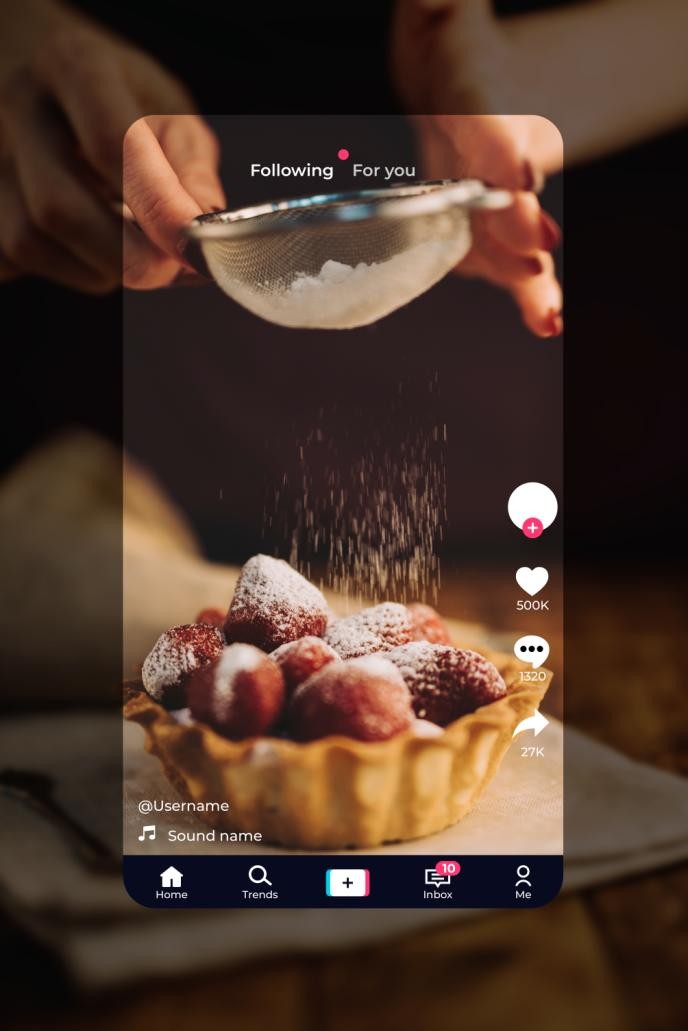 TikTok is a short-form video social media network  focused on a highly personalized "For You" feed.  Unlike many popular social media sites, TikTok's  algorithm shows videos based on users'  interactions, making it possible for users to go viral  without a huge following.
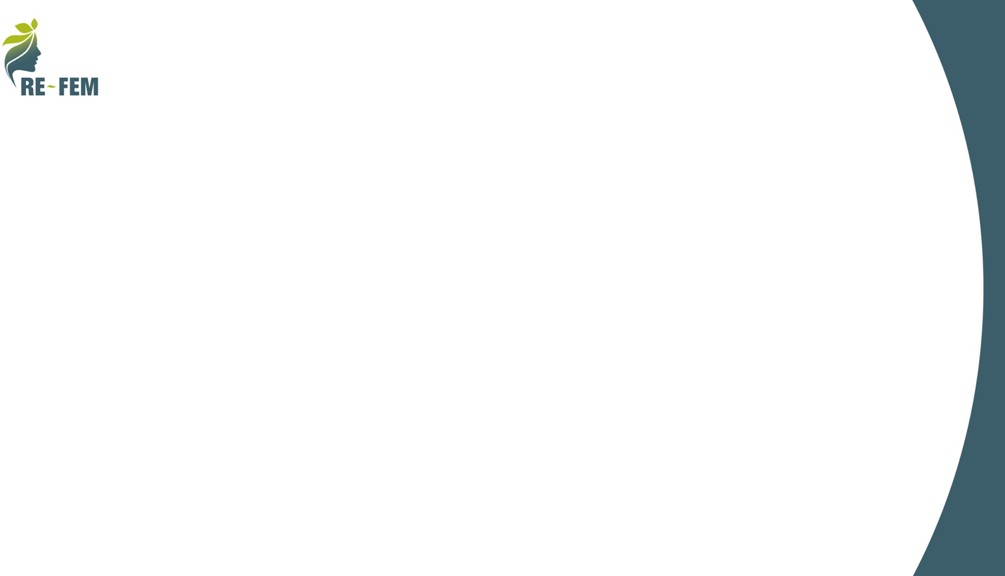 TikTok could be very beneficial for women-owned  business
Understand Your Audience: Get to know the TikTok community and understand what resonates with your target
audience.
Create Engaging Content: Develop content that is entertaining, authentic, and aligns with your brand.
Leverage Trends and Challenges: Participate in trending challenges and use popular sounds to boost the  discoverability of your content.
Utilize Hashtags Effectively: Use relevant and popular hashtags to categorize your content and make it discoverable.
Engage with Your Audience: Respond to comments, ask questions, and engage with your audience.
Collaborate with TikTok Creators: Consider collaborating with popular TikTok creators or influencers relevant to your  industry.
Educational Content: Share educational content related to your business or industry.
Promote Challenges and Contests: Run challenges or contests to encourage user participation.
Incorporate TikTok Ads: Utilize TikTok's advertising platform to reach a broader audience.
Cross-Promote on Other Platforms: Share your TikTok content on other social media platforms to increase visibility
and drive traffic to your TikTok account.
Consistent Posting Schedule: Establish a consistent posting schedule to keep your audience engaged.
Track Analytics: Use TikTok Analytics to track the performance of your content.
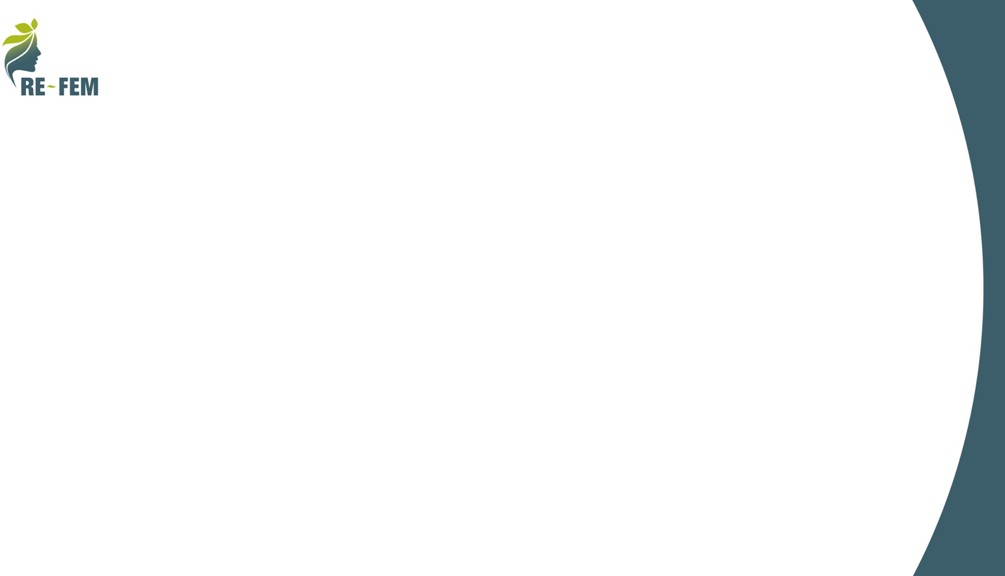 6. How to use Youtube for your business?
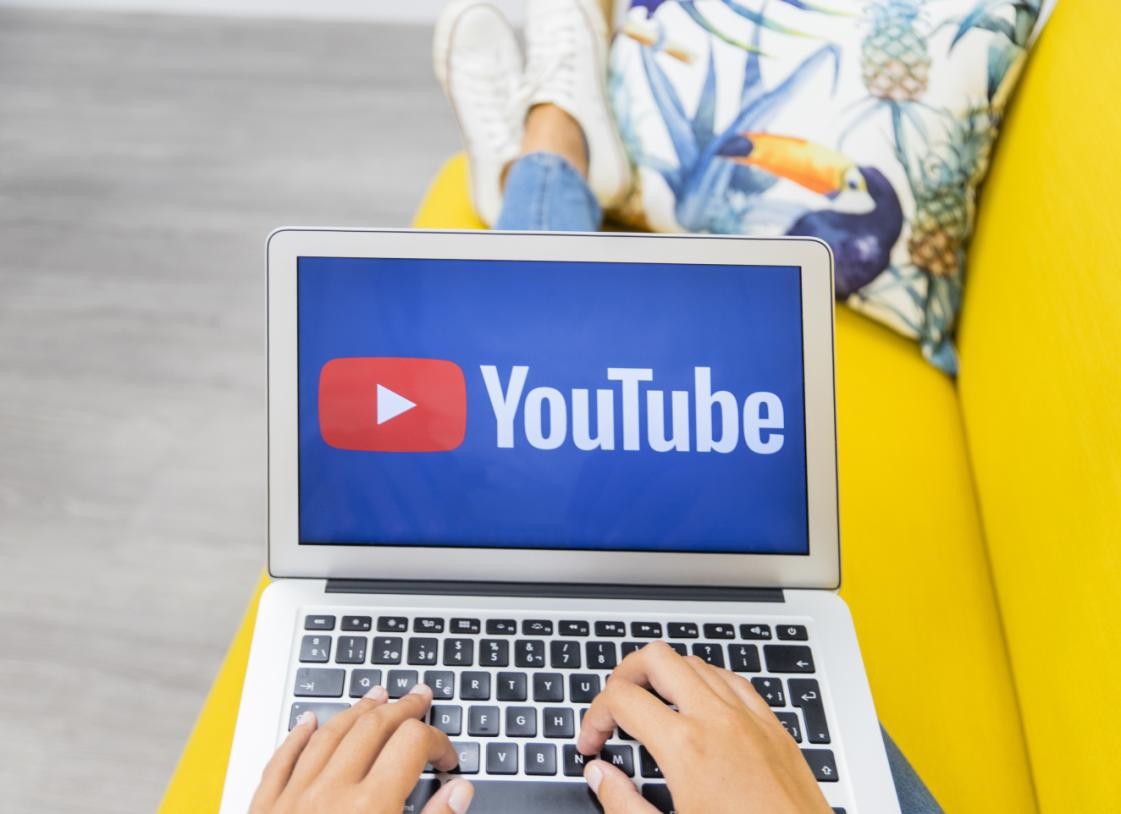 Youtube is dynamic platform which also  could contribute to development of  women entrepreneurs.
Similarly to Instagram and TikTok it is  about of creation of visual content
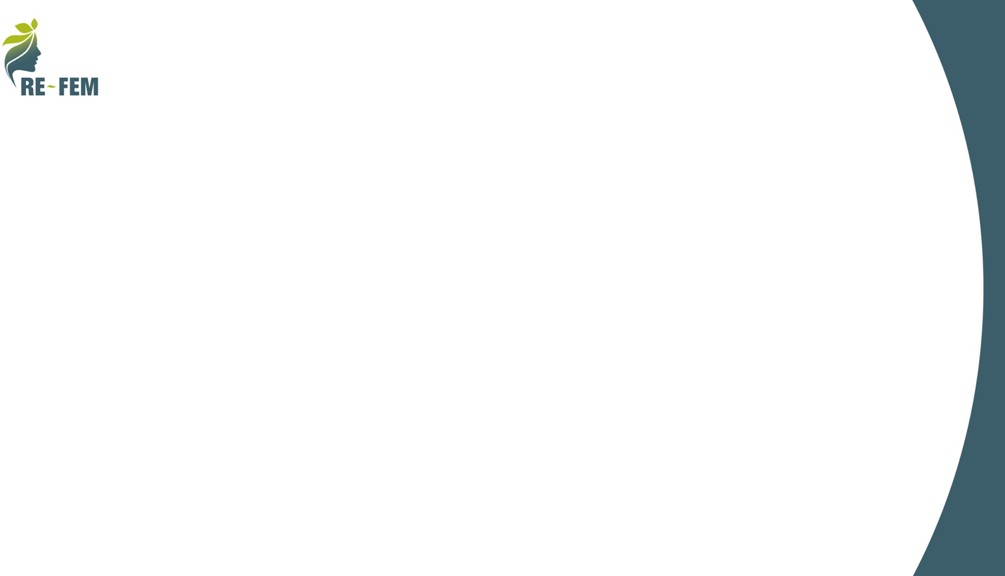 Tips on how to manage to provide content on  YouTube
Create Compelling Content: Craft engaging and valuable content that resonates with your target audience.
Showcase Your Products or Services: Use YouTube as a visual storefront. Showcase your products or services
through high-quality videos.
Build a Strong Brand Presence: Develop a consistent brand image across your videos. Use a recognizable logo,  colors, and tone to reinforce your brand identity.
Connect through Storytelling: Share the story behind your business. Connect with viewers emotionally by  narrating your journey, challenges, and successes.
Engage with Your Audience: Foster a community by actively engaging with your audience through comments.
Leverage YouTube SEO: Optimize your video titles, descriptions, and tags for search engines. Use relevant  keywords that potential customers might use to find businesses like yours.
Collaborate with Influencers: Partner with influencers or other businesses in your niche for collaborations.
Live Streaming for Real-Time Connection: Utilize YouTube's live streaming feature to connect with your audience  in real-time.
Create Playlists: Organize your videos into playlists to make it easier for viewers to navigate your content.
Promote on Other Platforms: Share your YouTube videos across your other social media platforms.
Measure Performance with Analytics: Leverage YouTube Analytics to understand your audience's preferences.
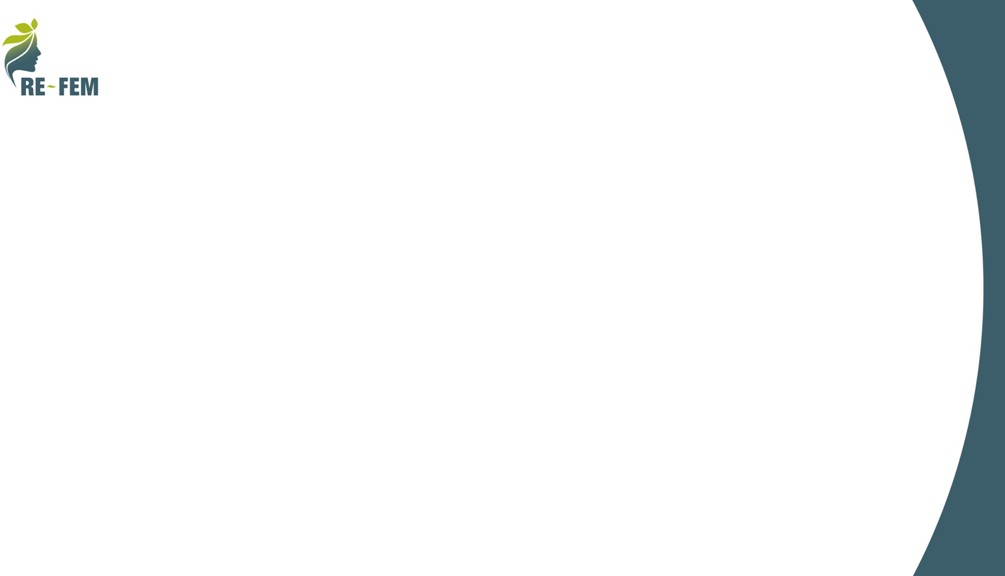 10.	Social Media Presence Strategy for Women  Entrepreneurs
Establishing a robust social media presence is a crucial endeavor for women  entrepreneurs aiming to elevate their businesses. This involves a strategy that integrates  various key components.
Think of your business like a person. What personality and values does it  have? Keep that vibe in all your posts.
Figure out who you want to talk to. What do they like? This helps you make  posts they'll enjoy.
Make your social media look good. Use the same colors and pics everywhere.
Make a schedule for your posts. How often? What's the theme? It helps you  stay organized.
Respond to comments of your followers and ask questions. Make it a two-way  conversation.
Use different social media for different things. Instagram for pics, TikTok or  YouTube for videos, Twitter for quick chats.
Videos are cool, especially short ones. Share behind-the-scenes or tips.
People love knowing the face behind the business. Share your journey – the  ups and downs.
Hashtags help people find your stuff. Make your own or join trending ones.
Partner with others in your industry. It can boost both your businesses.
Share tips or cool stuff related to what you do. It shows you know your stuff.
Sometimes surprise your followers with discounts. It's like a mini online party.
Look at the numbers. See what posts are popular. It helps you keep doing  great stuff.
Ask for feedback. Stay open to changes. Social media is all about connecting.
Don’t be afraid to search for professional help. Ensuring successful social  media presence is not an easy job, but we strongly believe that you will
manage.
Thank you for your attention!
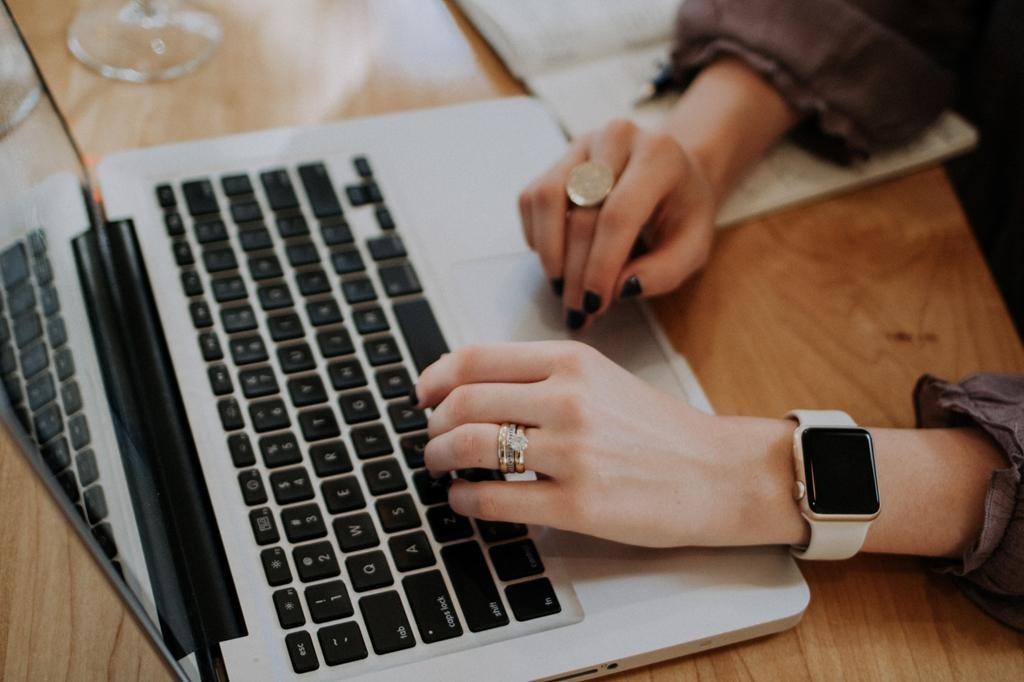 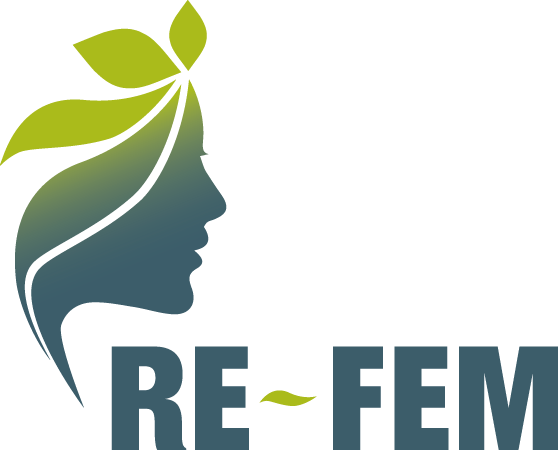 Website:  www.re-fem.eu  E-mail:
hetfa_re-fem@hetfa.hu  Facebook:  Facebook/REFEM0  Twitter:
@RE-FEM Project
LinkedIn:
RE-FEM
The RE-FEM - Upskilling pathways for REsiliency in the post-Covid era for FEMale Entrepreneurs project (2022-1-  HU01-KA220-ADU-000089295) is funded by the European Union. Views and opinions expressed are however those  of the author(s) only and do not necessarily reflect those of the European Union or the European Education and  Culture Executive Agency (EACEA). Neither the European Union nor EACEA can be held responsible for them.
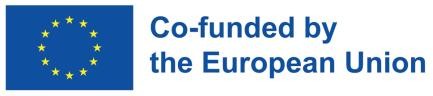 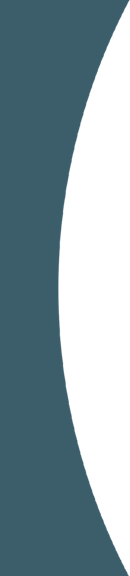 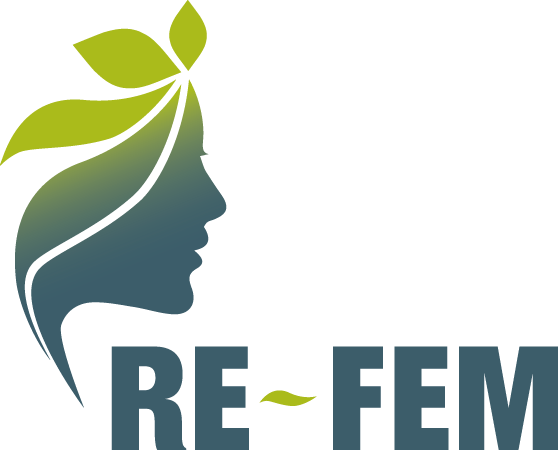 Digital transformation and digital readiness –  training for women entrepreneurs
Topic: Cyber Security
Common threats
Scam messages
Phishing
Smishing
Vishing
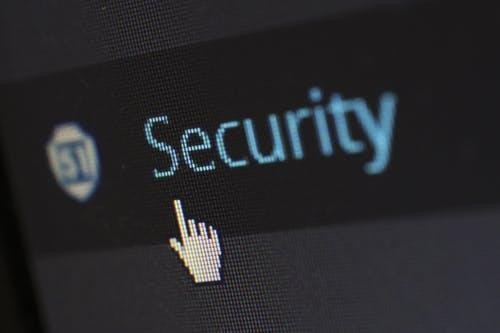 Ways to mitigate
✔ If  a  message  is  from  a  known  entity  and  seems suspicious, use caution. Contact  the person or business separately to check  if message is legitimate.
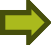 Common threats
E-mail attacks
Ways to mitigate

✔ The best defence against email attacks is  training and awareness for your  employees.
✔ When  staff  receive  emails  like  this,  the
most	effective	mitigation	is	to	call	the
sender to confirm they are legitimate.
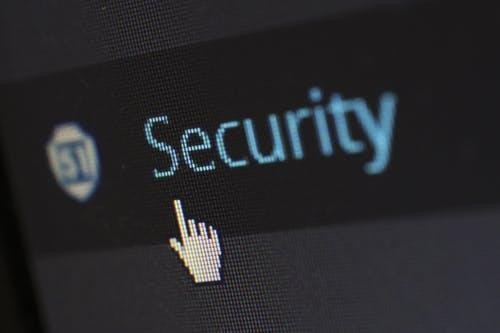 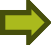 Common threats
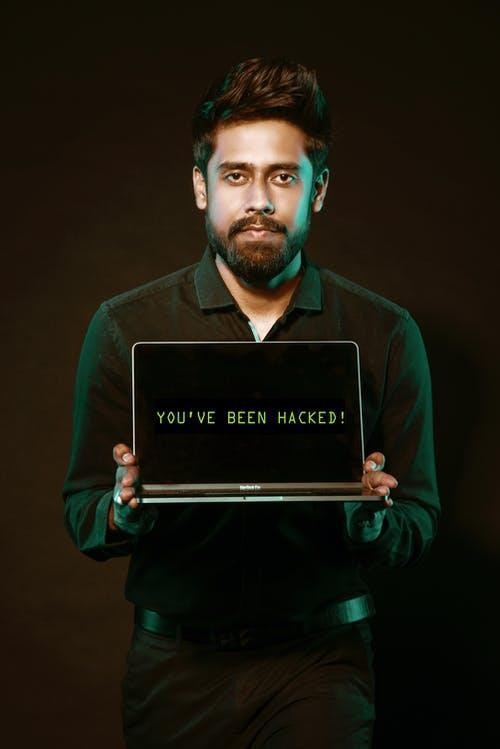 Malicious software
Trojan horses
Spyware
Malicious Adware
Cryptojacking
Backdoors
Ransomware
Botnets
Ways to mitigate
✔ Staff must be vigilant with emails, websites and file  downloads and regularly update their devices to stay  secure.
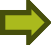 How to Protect Your Business against Cyber  Security Threats
Secure your accounts
Turn on multi-factor authentication
Implement access controls
Use strong passwords or passphrases
Manage shared accounts
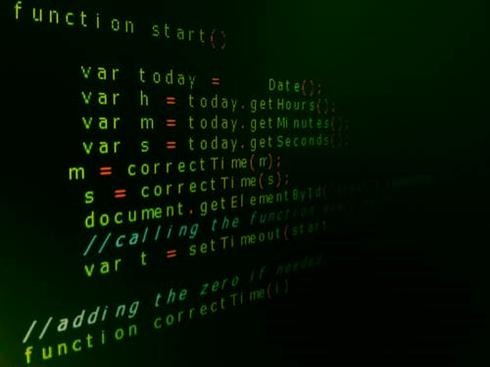 How to Protect Your Business against Cyber  Security Threats
Protect your devices and information
Update your software
Use security software
Back up your information
Secure your network and external services
Harden your website
Reset your devices before selling or disposing of them
Keep your devices locked and physically secure
Protect your business data
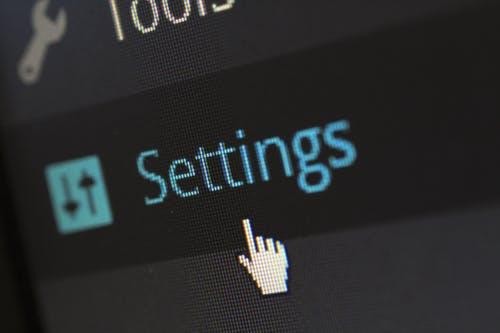 Self-assessment test
1.Which of the following should you do to restrict access to your
files and devices?

Update your software once a year.
Share passwords only with colleagues you trust.
Have your staff members access information via an open Wi-Fi  network.
Use multi-factor authentication.

2. Backing up important files offline, on an external hard drive or in  the cloud, will help protect your business in the event of a cyber  attack.

True or False
Self-assessment test
Which is the best answer for which people in a business should  be responsible for cybersecurity?

Business owners. They run the business, so they need to know  cybersecurity basics and put them in practice to reduce the risk of  cyber attacks.
IT specialists, because they are in the best position to know about
and promote cybersecurity within a business.
Managers, because they are responsible for making sure that staff  members are following the right practices.
All staff members should know some cybersecurity basics to reduce  the risk of cyber attacks.
Self-assessment test
Which one of these statements is correct?

If you get an email that looks like it’s from someone you know, you  can click on any links as long as you have a spam blocker and anti-virus  protection.
You can trust an email really comes from a client if it uses the  client’s logo and contains at least one fact about the client that you  know to be true.
If you get a message from a colleague who needs your network  password, you should never give it out unless the colleague says it’s an  emergency.
If you get an email from Human Resources asking you to provide  personal information right away, you should check it out first to make  sure they are who they say are.
Self-assessment test
An email from your boss asks for the name, addresses, and credit  card information of the company’s top clients. The email says it’s urgent  and to please reply right away. You should reply right away.

True or False?

Email authentication can help protect against phishing attacks.

True or False?
Self-assessment test
What is ransomware?

Software that infects computer networks and mobile devices to hold  your data hostage until you send the attackers money.
Computer equipment that criminals steal from you and won’t return
until you pay them.
Software used to protect your computer or mobile device from harmful  viruses.
A form of cryptocurrency.
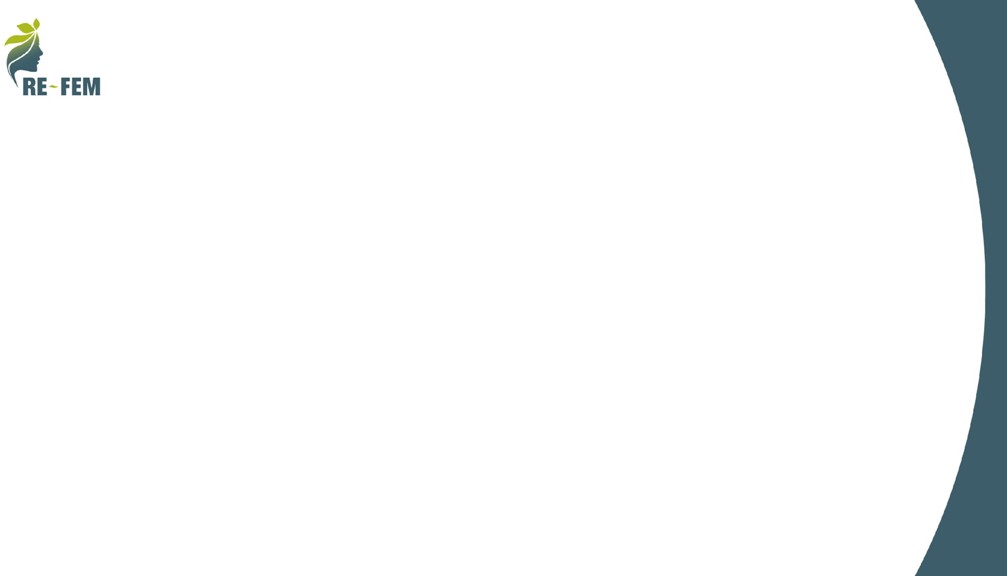 Self-assessment test - correct answers
Self-assessment test
1.Which of the following should you do to restrict access to your
files and devices?

Update your software once a year.
Share passwords only with colleagues you trust.
Have your staff members access information via an open Wi-Fi
network.
Use multi-factor authentication.

2. Backing up important files offline, on an external hard drive or in  the cloud, will help protect your business in the event of a cyber
attack.
Backing up important files  offline can help protect  them in case of a cyber  attack.
True or False
Self-assessment test
3. Which is the best answer for which people in a business  should be responsible for cybersecurity?
Business owners. They run the business, so they need to  know cybersecurity basics and put them in practice to reduce  the risk of cyber attacks.
IT specialists, because they are in the best position to know
about and promote cybersecurity within a business.
Managers, because they are responsible for making sure  that staff members are following the right practices.
All staff members should know some cybersecurity  basics to reduce the risk of cyber attacks.
That is correct!  Everyone has a role to  play in cybersecurity,  not just IT staff. All  staff should know to  follow basic  cybersecurity practices  for a culture of security
– and everyone should  get regular training.
Self-assessment test
This is correct! In a  phishing scam, you get  a message that looks  like it’s from someone  you know. It usually  contains an urgent  request for sensitive  information or asks  you to click on a link.
Before you do that,  take steps to make  sure the person  contacting you is who  they say they are – not  a scammer.
4. Which one of these statements is correct?
If you get an email that looks like it’s from someone  you know, you can click on any links as long as you have  a spam blocker and anti-virus protection.
You can trust an email really comes from a client if it uses  the client’s logo and contains at least one fact about the  client that you know to be true.
If you get a message from a colleague who needs your  network password, you should never give it out unless the  colleague says it’s an emergency.
If you get an email from Human Resources asking you to  provide personal information right away, you should check  it out first to make sure they are who they say are.
Self-assessment test
5. An email from your boss asks for the name, addresses, and credit card  information of the company’s top clients. The email says it’s urgent and to please  reply right away. You should reply right away.
This is correct! It may be a phishing  attempt. Check it out first and
True or False?
confirm whether the request was
really from your boss.
6.Email authentication can help protect against phishing attacks.
This is correct! Email  authentication technology helps
True or False?
prevent phishing emails from  reaching your company’s inboxes.
Self-assessment test
What is ransomware?

Software that infects computer networks and mobile devices to hold  your data hostage until you send the attackers money.
Computer equipment that criminals steal from you and won’t return
until you pay them.
Software used to protect your computer or mobile device from harmful  viruses.
A form of cryptocurrency.
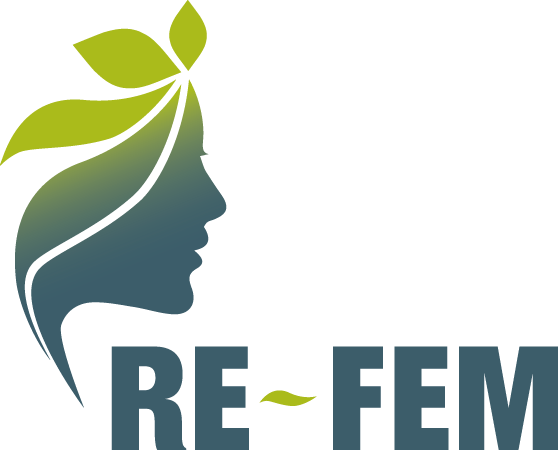 Thank you for your attention!
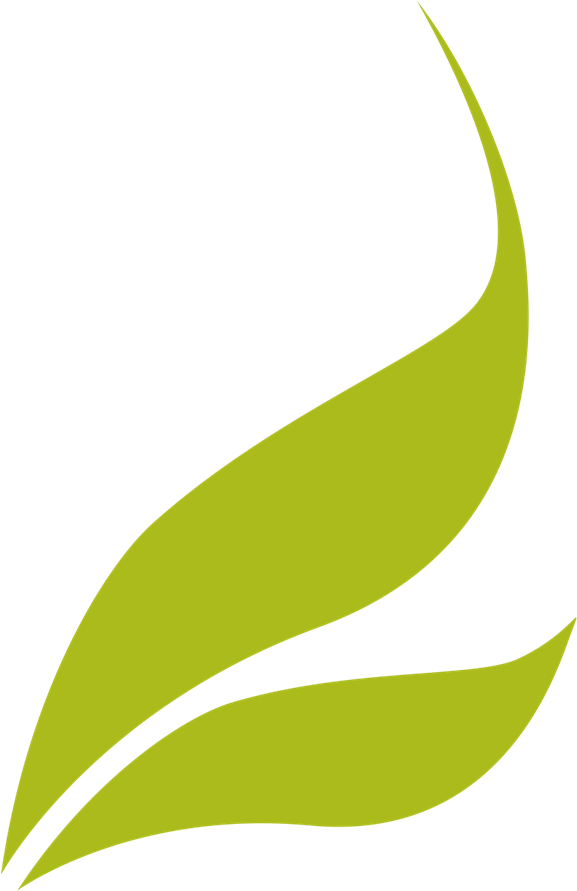 The RE-FEM - Upskilling pathways for REsiliency in the post-Covid era for FEMale Entrepreneurs project (2022-1-  HU01-KA220-ADU-000089295) is funded by the European Union. Views and opinions expressed are however those  of the author(s) only and do not necessarily reflect those of the European Union or the European Education and  Culture Executive Agency (EACEA). Neither the European Union nor EACEA can be held responsible for them.
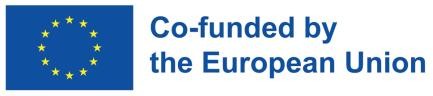 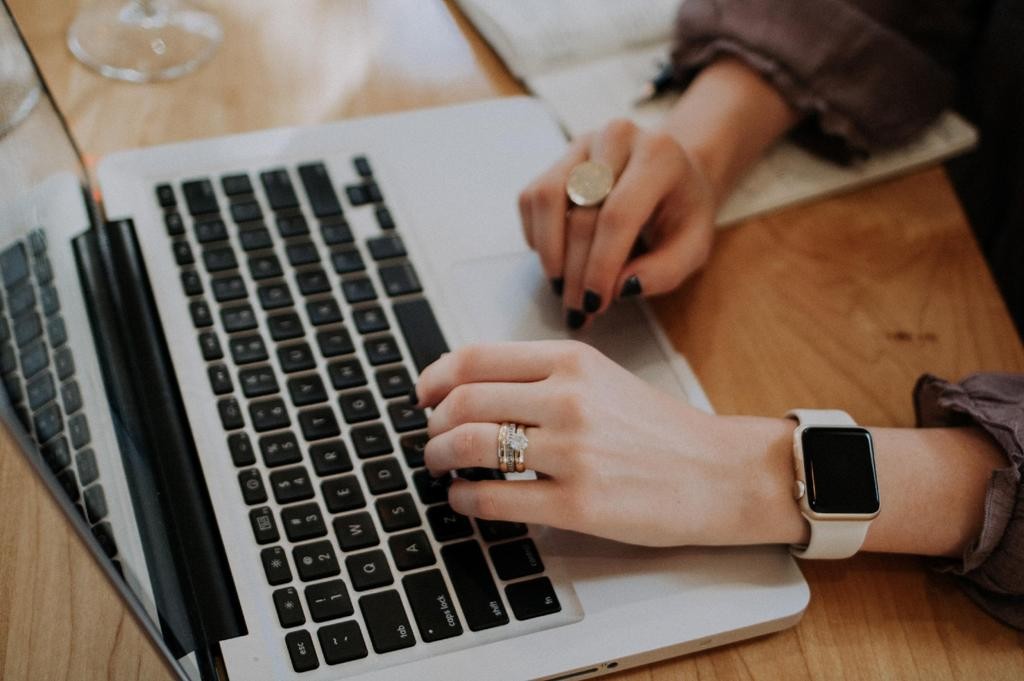 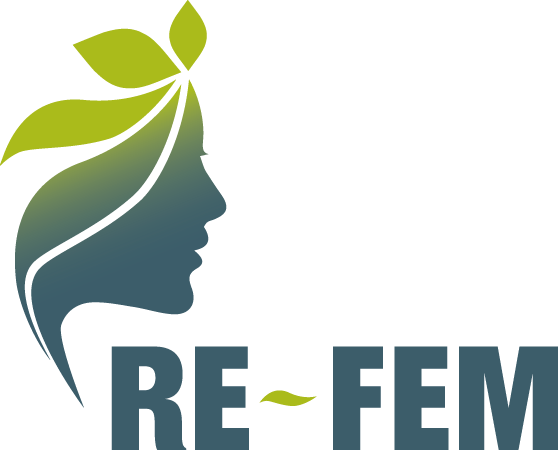 Website:  www.re-fem.eu  E-mail:
hetfa_re-fem@hetfa.hu  Facebook:  Facebook/REFEM0  Twitter:
@RE-FEM Project
LinkedIn:
RE-FEM
The RE-FEM - Upskilling pathways for REsiliency in the post-Covid era for FEMale Entrepreneurs project (2022-1-  HU01-KA220-ADU-000089295) is funded by the European Union. Views and opinions expressed are however those  of the author(s) only and do not necessarily reflect those of the European Union or the European Education and  Culture Executive Agency (EACEA). Neither the European Union nor EACEA can be held responsible for them.
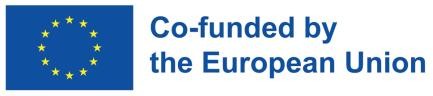 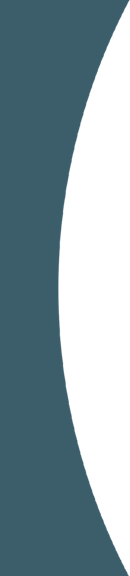 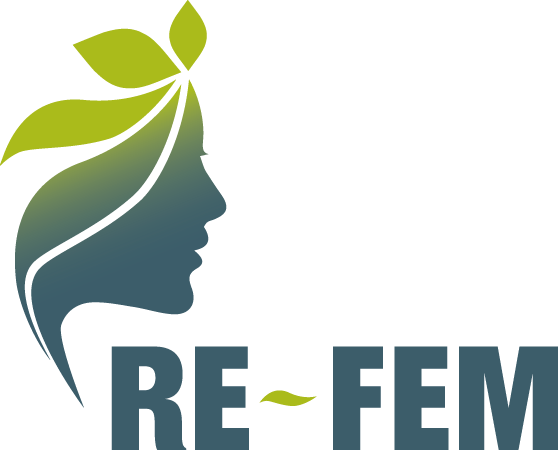 Digital	transformation and digital readiness
– training for women entrepreneurs

Topic: AI and digitalization for women entrepreneurs
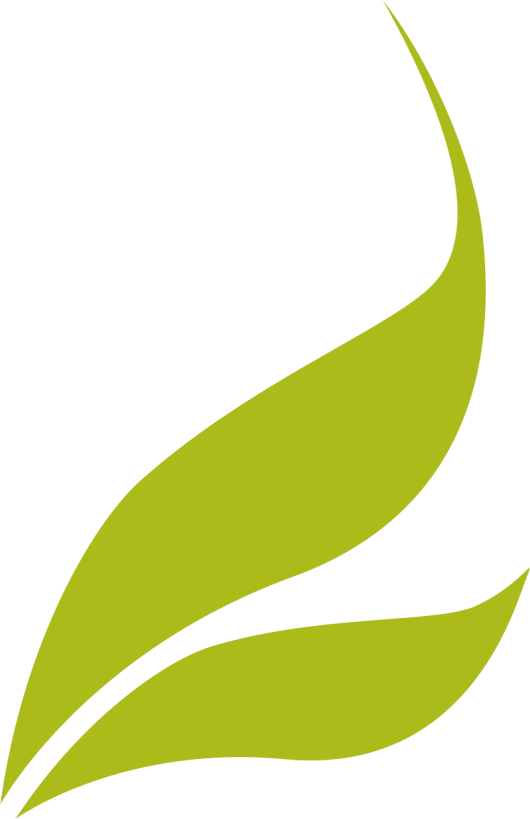 The RE-FEM - Upskilling pathways for REsiliency in the post-Covid era for FEMale Entrepreneurs project (2022-1-  HU01-KA220-ADU-000089295) is funded by the European Union. Views and opinions expressed are however those  of the author(s) only and do not necessarily reflect those of the European Union or the European Education and  Culture Executive Agency (EACEA). Neither the European Union nor EACEA can be held responsible for them.
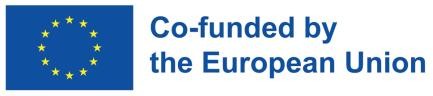 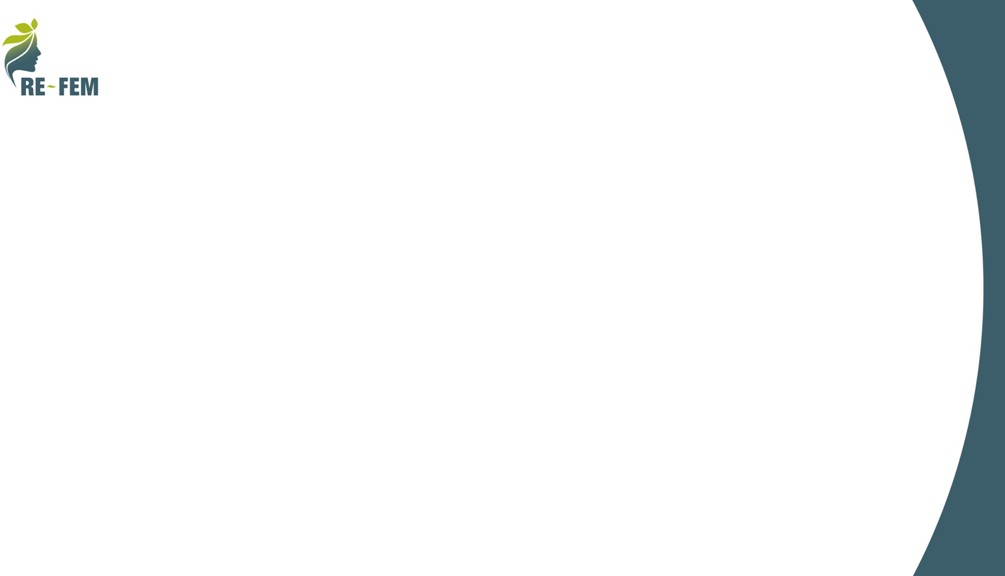 Contents:
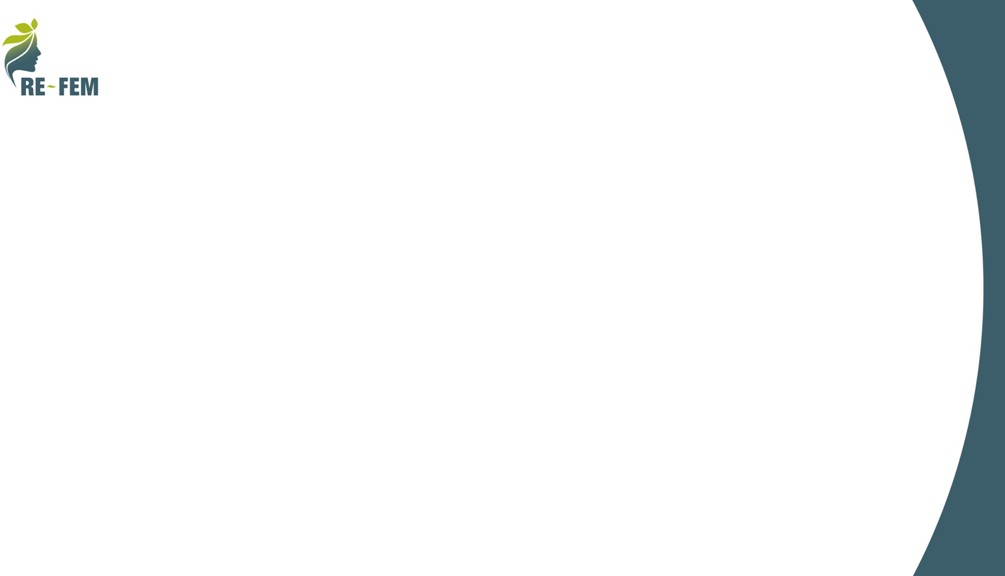 1. Introduction to AI
What is AI?
AI stands for Artificial Intelligence: The study and  development of computer systems that can copy  intelligent human behaviour.
Artificial - Because it is produced by human art or  effort, rather than having a natural origin.
Intelligence Because it is able to acquire knowledge
and use it.
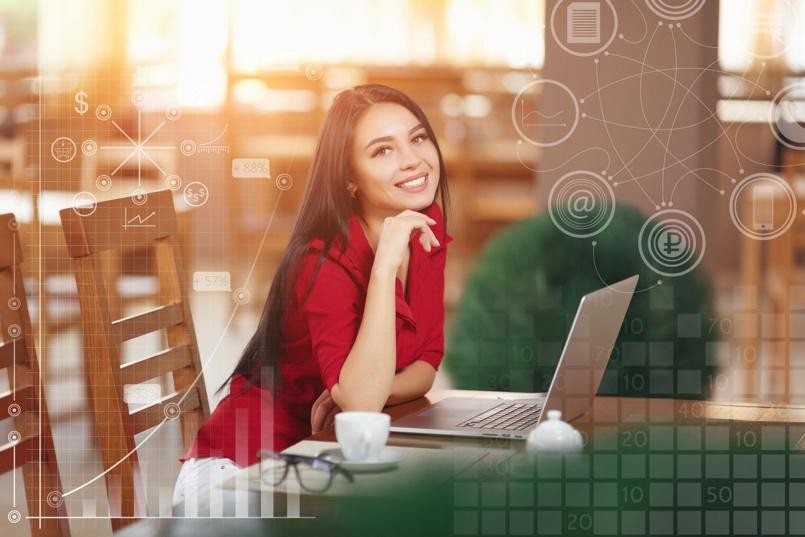 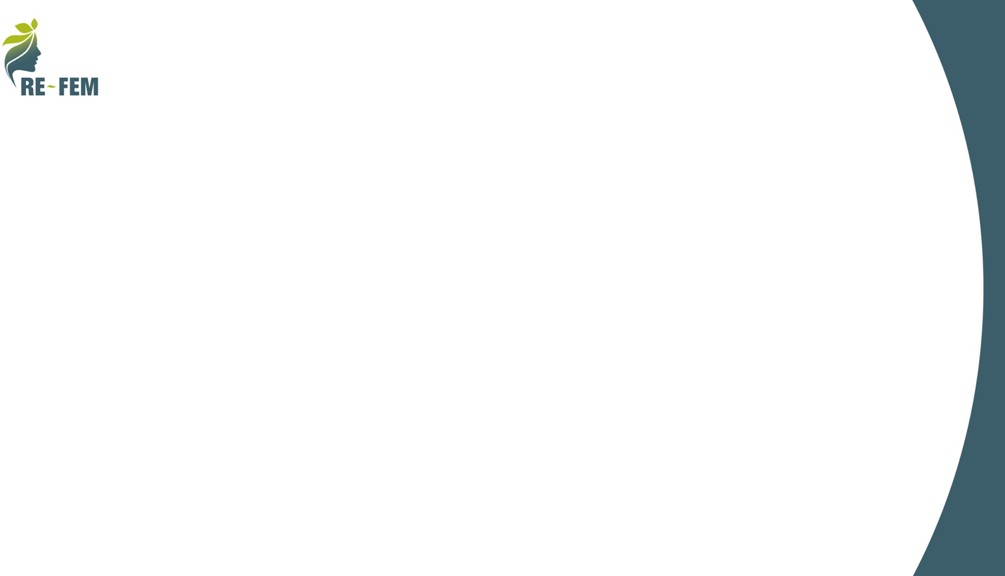 2. Why Artificial Intelligence (AI) is important for  your business?
Artificial Intelligence (AI) is your business' secret weapon! Imagine having a  digital ally that can automate tasks, analyse data, and help you make smarter  decisions—all without needing advanced tech skills. AI is here to make your life  easier and your business more efficient. It can enhance customer experiences,  streamline operations, and even uncover new opportunities.

In this training, we'll show you how embracing AI can give your business a  competitive edge, empowering you to navigate the digital landscape with  confidence and creativity.

It's important to understand what artificial intelligence is so that you can clearly  grasp where it might be helpful in your business.
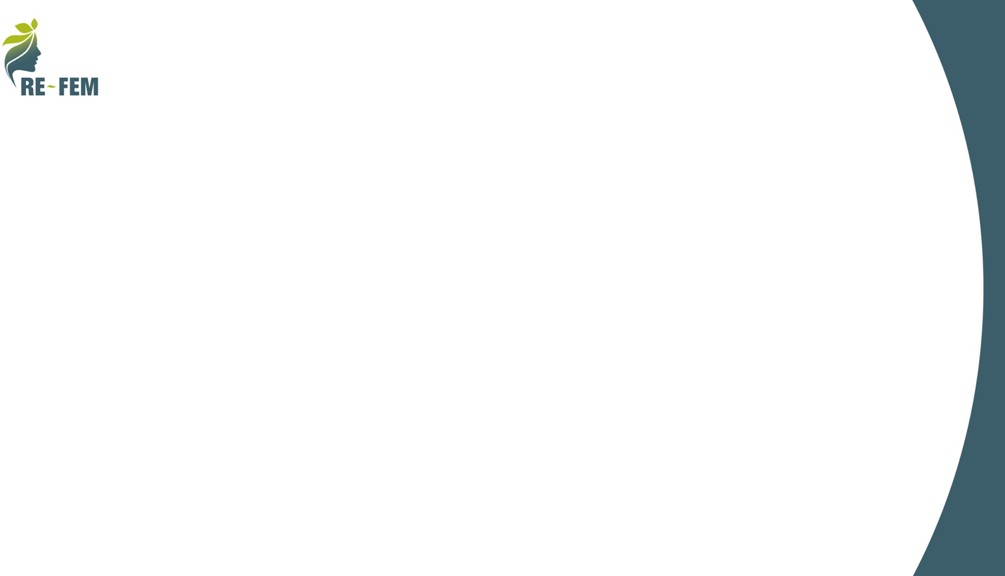 Training in AI for women entrepreneurs
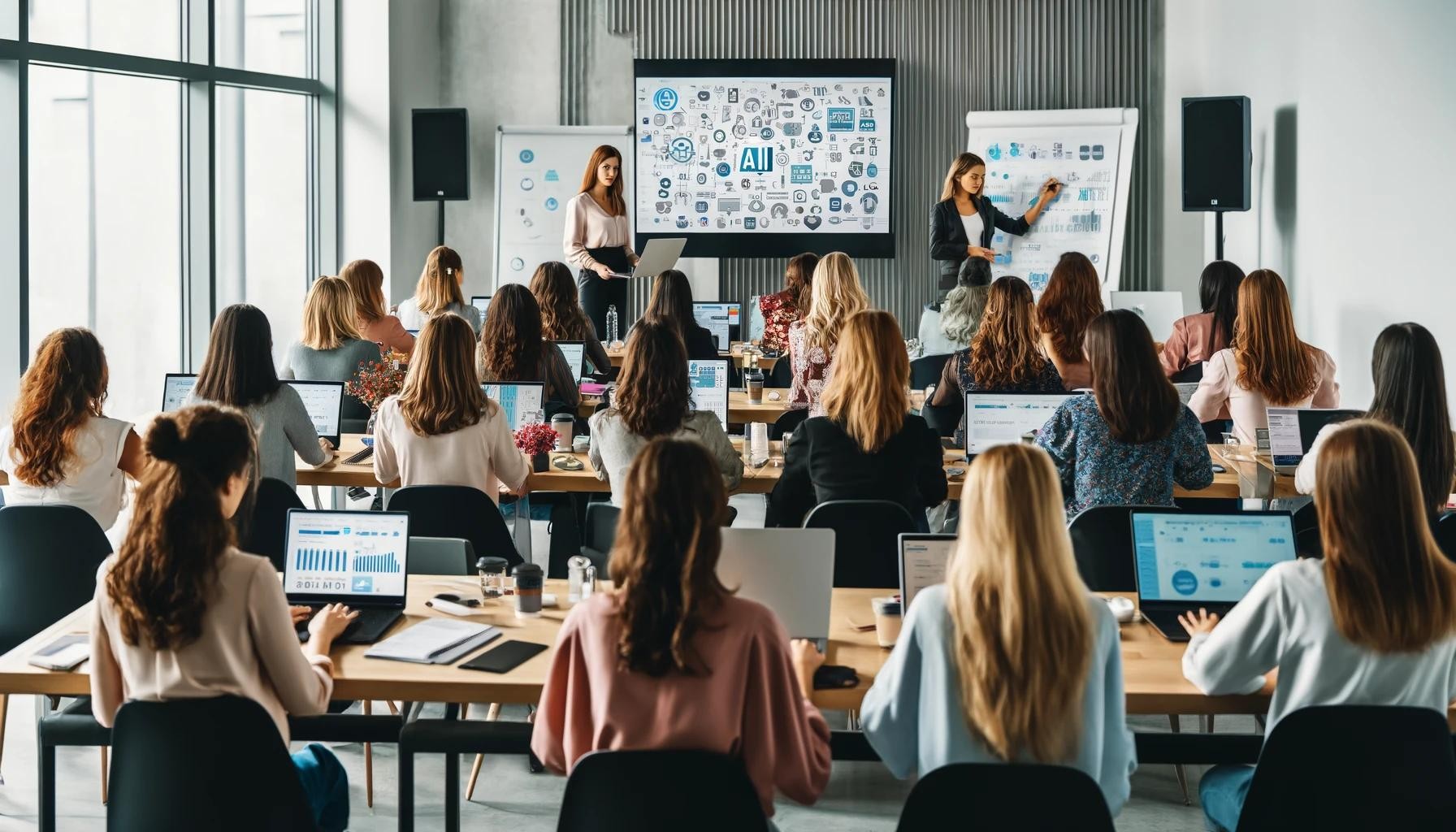 Photo generated by  AI, DALL-E (a tool for  image generation)
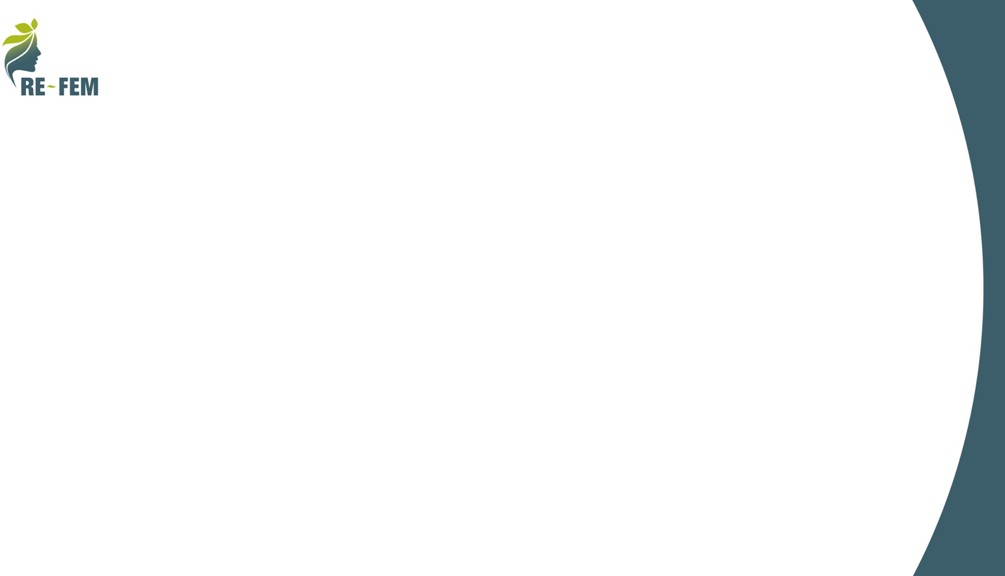 3. Using Artificial Intelligence in Business
AI isn't limited to big corporations—it's becoming a game-  changer for small businesses like yours. Imagine the possibilities  in transportation, healthcare, and education; AI has the potential  to enhance various sectors, and we're here to guide you through  integrating it into your venture.

The current trend? More companies, both large and small, are  incorporating AI to enhance their products and services.  Governments are also investing in AI research to find innovative  solutions to challenges. While AI might seem futuristic, it's  quickly becoming a reliable ally for businesses.
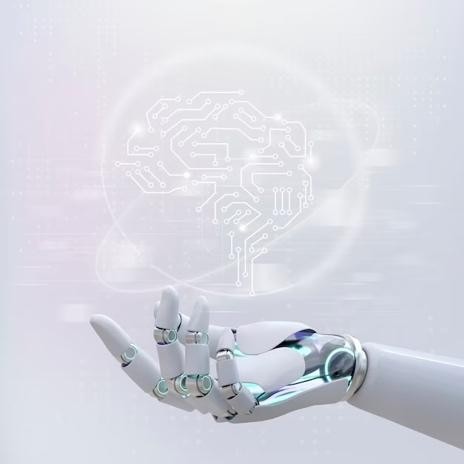 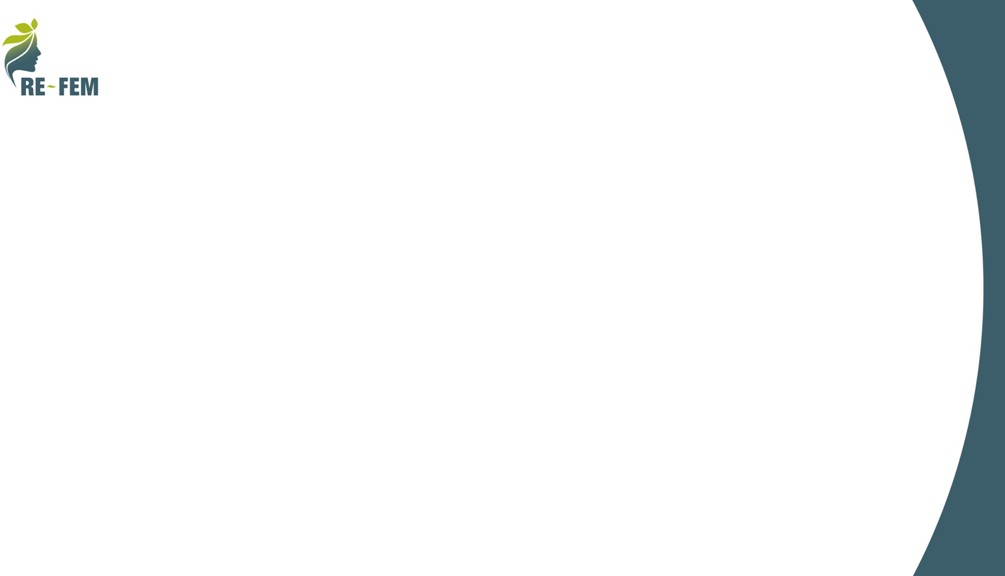 Examples of using AI
AI in customer service
One of the most controversial examples of AI in the business field is the  replacement of humans with AI in customer service. Now customers can interact  with companies straightforwardly to resolve problems and complaints. In the  chatbots, they can place orders, get information and make crucial conversations  with human customer-care representatives.
Business Intelligence
This AI in Business became a routine adoption to overcome the challenging insights from  the increasing amount of available business data.
3.3 Personalised and Targeted Marketing
If your goal is to grow the company revenue, you have to know the wants of consumers  and what to market to each. And this lengthy process of examining every consumer can  be easily done with the help of AI.
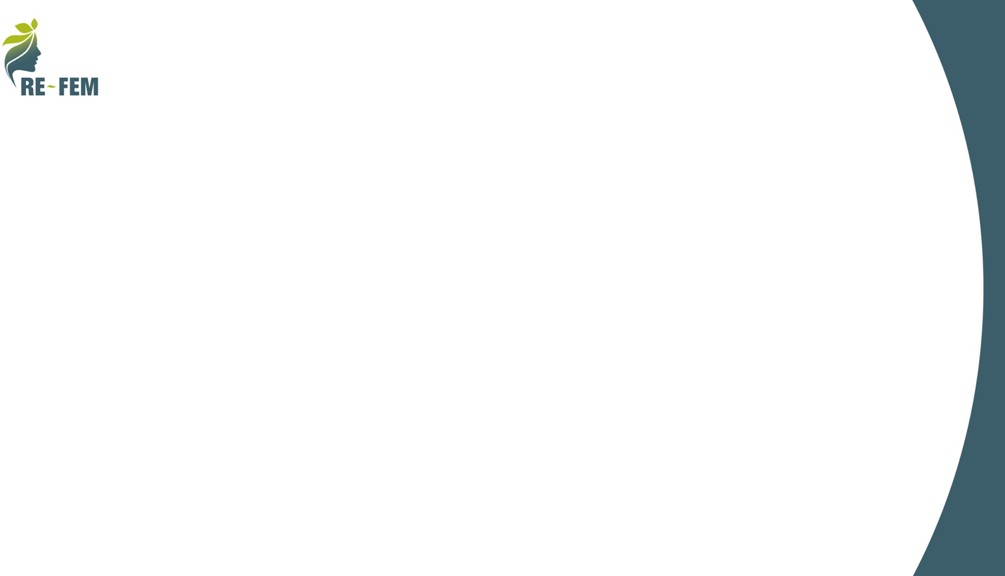 Examples of using AI
Product Recommendation and predictive analytics
Companies must be able to recommend products that will retain a customer's interest  and satisfy their desires to increase the effectiveness of their marketing efforts and  customer engagement. Therefore, companies like Netflix, Spotify, Amazon, etc., use AI  technology to understand customers' activities and predict the recommended products.
Natural Language processing
Companies are now using AI to generate automated business reports without the  supervision of humans, as well as conduct sentiment analysis to understand the  perception of their brand based on online comments, tweets, etc.
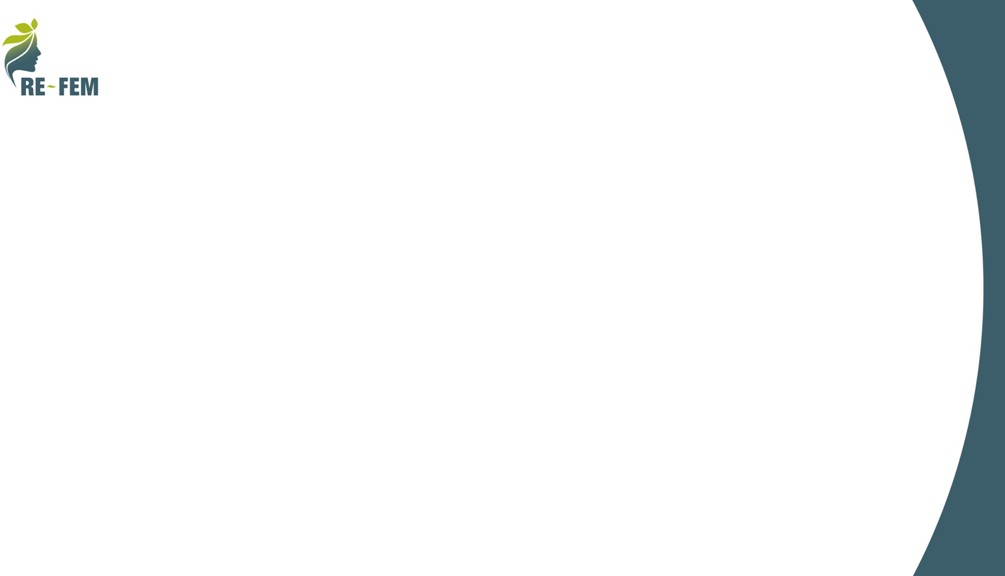 4. Benefits of Artificial Intelligence in Business
Reducing operational time
Artificial intelligence can automate many operational tasks, allowing business leaders to
focus on more complex issues.
Cost Reduction
Artificial intelligence technologies in businesses save significant salaries and increase  revenue by automating tasks such as data analysis that take human resources many  hours to complete.
Limit human error
It lowers human fallibility. Using data science will certainly benefit from reduced  errors, allowing better predictions and data analytics as humans are needed to  provide context and understand nuanced situations.
Increase Business Insight
AI capabilities help to forecast common business practices.
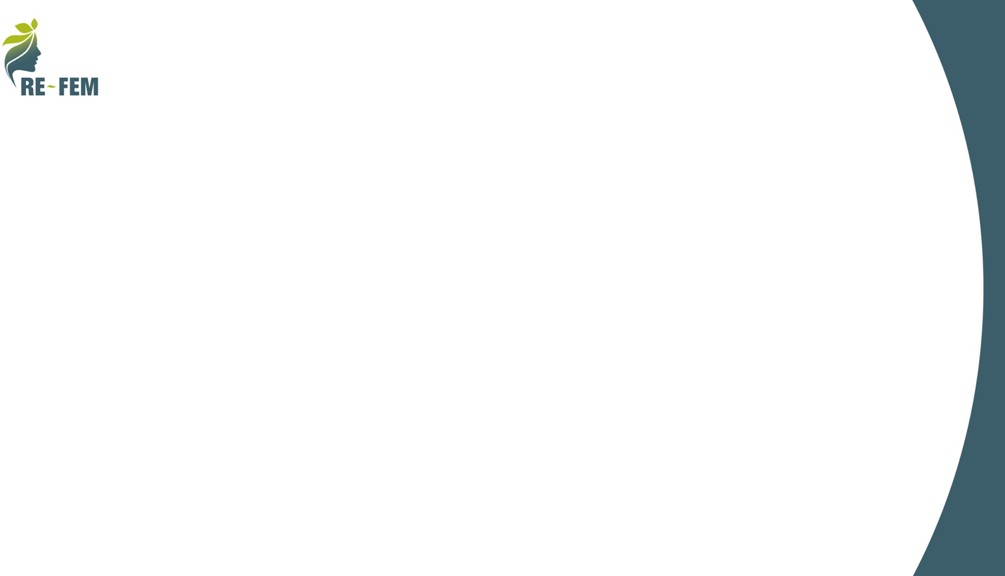 5. Challenges of AI in Business
Lack of Trust
There always persists a lack of trust in AI technology, whether it is the expectations that it will  replace the jobs or the concern about data privacy and security. Businesses must establish  confidence in the new technology that runs their operations to ensure that the essential  cybersecurity protections are in place to secure consumer data.
Requires a wealth of clean data
Machine learning algorithms can only be as good as the data used to train them. It will be
impossible for AI to learn and analyse without a vast amount of clean data sets.
Requires a large amount of computing power
A computing power of billions of watts is required to analyse billions of data points, and that  kind of hardware is not cheap. To fully utilize AI and big data, businesses need enterprise-level  computing power.
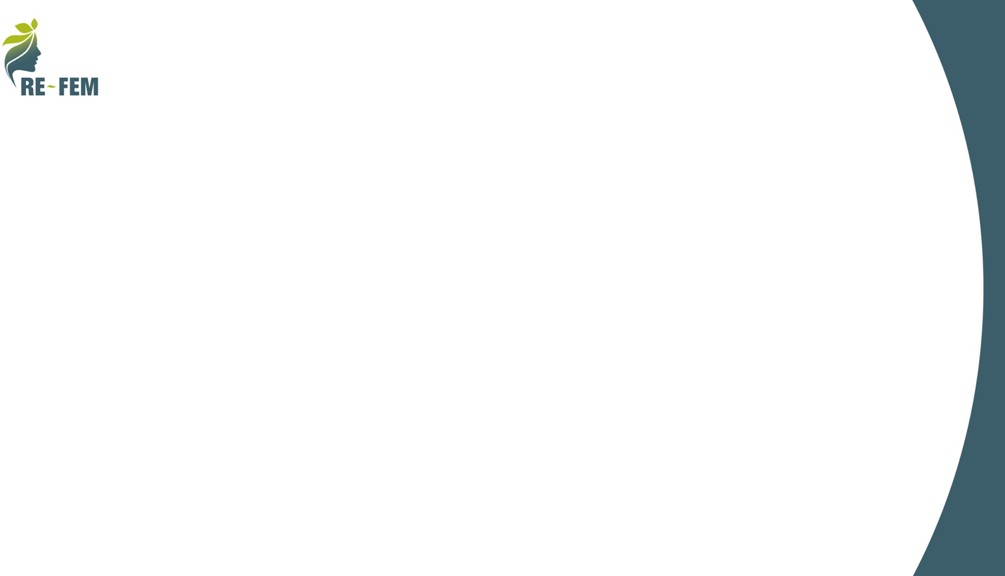 6. The impact of AI across different business  sectors – examples
Sales and Business Development - enables businesses to understand consumer
needs
Travel and transportation – optimization of routes, improvement of safety
Healthcare - accelerates pharmaceutical research, facilitating the discovery of life-  saving drugs and reducing costs
Finance - providing real-time reporting, accuracy and efficient processing of huge  quantitative data
Document and Identity Verification - identification and identity verification
More Industries Benefiting from AI – retail and e-commerce
Manufacturing - optimization of production processes
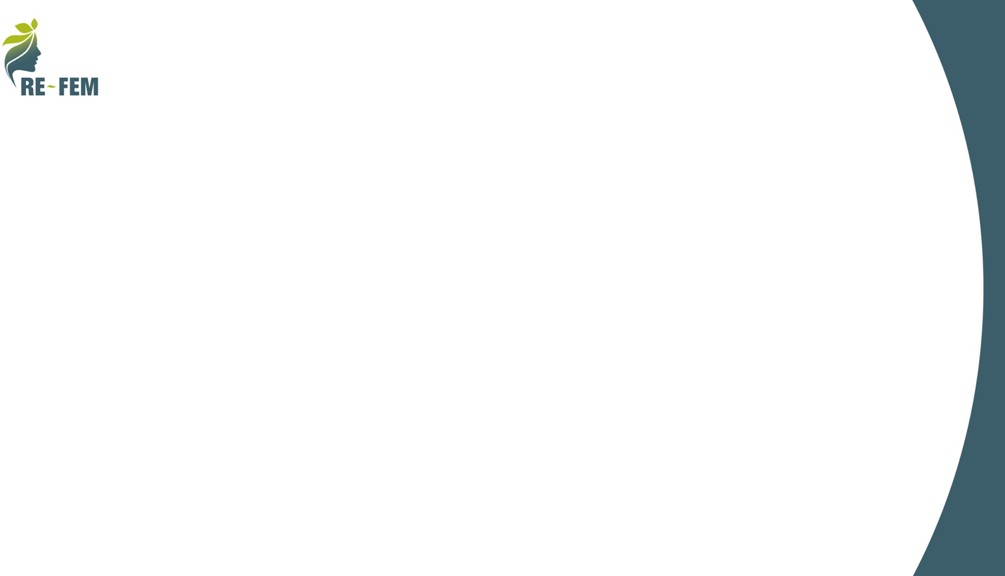 7. Practical guide: Generating content for your  business, using AI
What is generative AI? Generative AI is artificial intelligence capable of generating new  and original content, including images, text, music, code and even dynamically created  video game elements. The most common tools in this area include:
ChatGPT and GPT-4 – Both GPT-4 and ChatGPT leverage extensive datasets to learn  patterns and generate responses.
Bard – empowered by Google and therefore suitable for searching up-to-date
information, incl. weather forecast, latest news about the industry etc.
Copy.ai	-	Copy.ai	is	an	AI-powered	writing	tool	that	generates	creative	and  engaging content, assisting users in crafting compelling copy for various purposes
with ease.
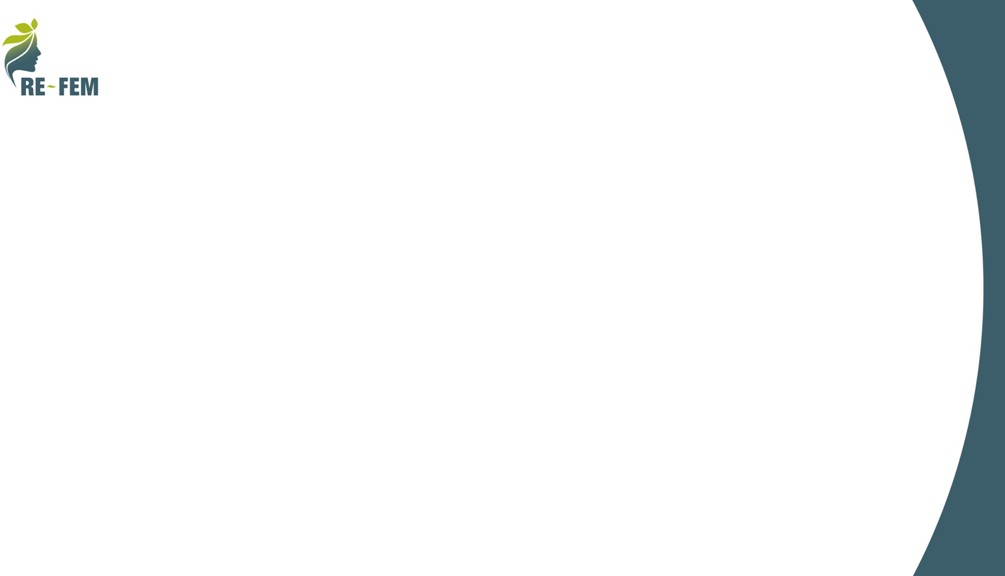 8. Time for Practice!
8.1 Practical examples:
You can try how to use AI to generate your post for social media following these steps:
Open https://chat.openai.com
Enter the following prompt: Please create a post for Facebook about the following:  Marketing campaign for launching new product – protein bar, produced by Company X.  The bar is with high content of proteins and fibers, no sugars and there are five different  flavours.
Ask ChatGPT to rewrite the post, adding that your target audience are women that are  active and practice sports and fitness. Also indicate that there should be a slogan and a  call to action in the post.
Enter the same prompt, but ask for the content to be tailored for an Instagram post.
(You will need an image or reel to add to the post, which you can easily create in  canva.com)
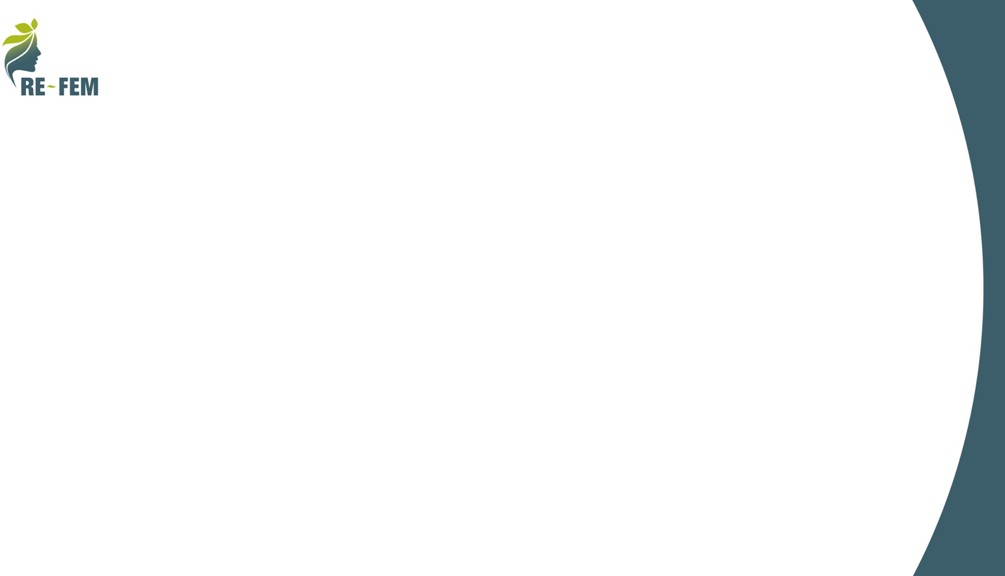 9. Other tools, using AI, that are user-friendly and  require basic digital skills:
Canva:
Purpose: Graphic Design
Description: Canva is a user-friendly design tool that allows users to create social media  graphics, presentations, posters, documents, and other visual content. While it may not  use AI extensively, it provides easy-to-use templates and design elements.
Microsoft PowerPoint Designer:
Purpose: Presentations design
Description: PowerPoint Designer is a feature within Microsoft PowerPoint that uses AI to  suggest design ideas for your slides. It helps create professional-looking presentations  without advanced design skills.
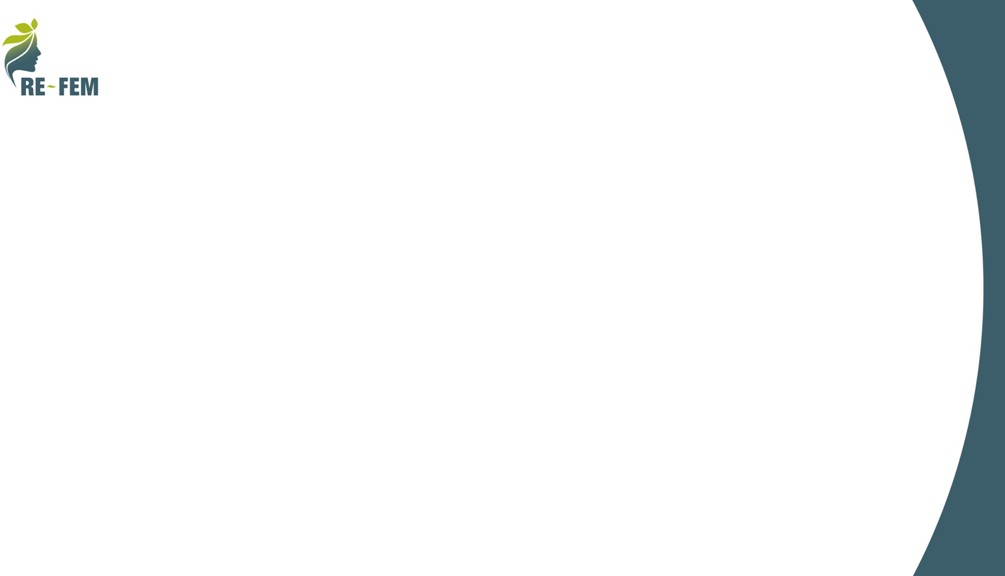 9. Other tools, using AI, that are user-friendly and  require basic digital skills:
Wix:
Purpose: Websites building
Description: Wix is a website builder that simplifies the process of creating a professional  website. It offers AI tools like Wix ADI (Artificial Design Intelligence) that can assist in  creating a personalized website based on user inputs.
Grammarly:
Purpose: Writing assistance
Description: Grammarly is an AI-powered writing assistant that helps improve grammar,  spelling, and style in writing. It can be beneficial for crafting professional emails, creating  content, or even refining freelancers' proposals.
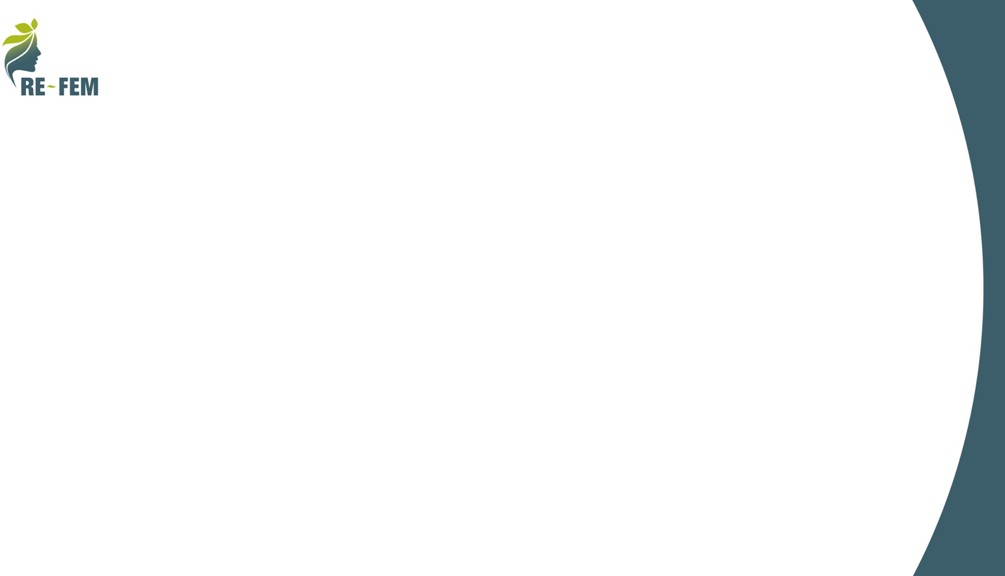 9. Other tools, using AI, that are user-friendly and  require basic digital skills:
Transcriptor:
Purpose: Transcription services
Description: Transcriptor is a user-friendly tool for transcription services. It simplifies the  process of converting audio and video content into written text.
Trello:
Purpose: Project management
Description: Trello is a user-friendly project management tool that organizes projects into  boards. While it doesn't explicitly use AI, it's a simple tool for managing tasks and projects,  which can be crucial for your business.
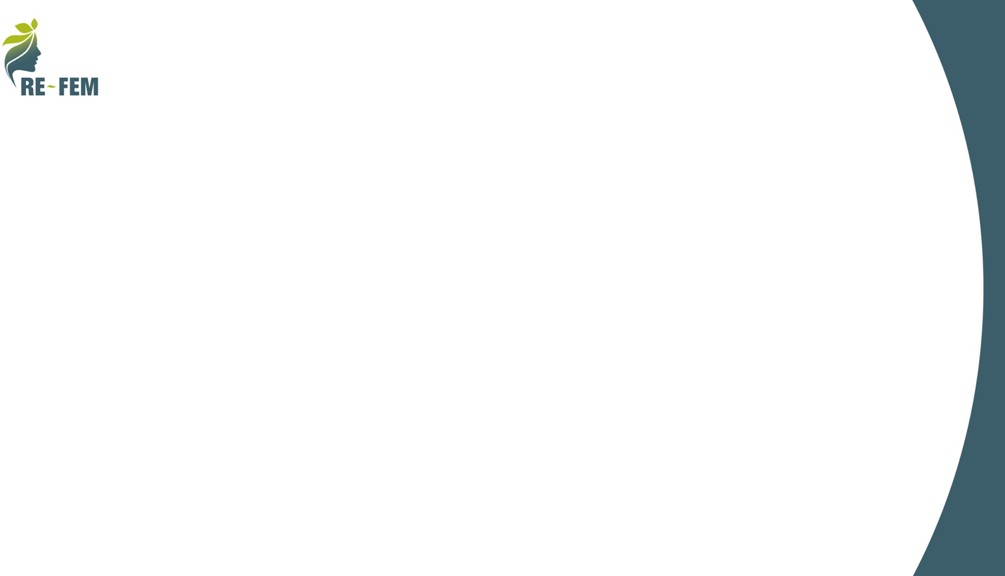 9. Other tools, using AI, that are user-friendly and  require basic digital skills:
Hootsuite:
Purpose: Social Media management
Description: Hootsuite is a platform that allows users to schedule and manage social  media posts across different channels. It streamlines social media efforts, making it easier  for entrepreneurs to maintain an online presence..
Mailchimp:
Purpose: Email marketing
Description: Mailchimp is an email marketing platform that simplifies the process of  creating and sending emails. While not heavily AI-centric, it offers user-friendly features  for email campaigns.

.
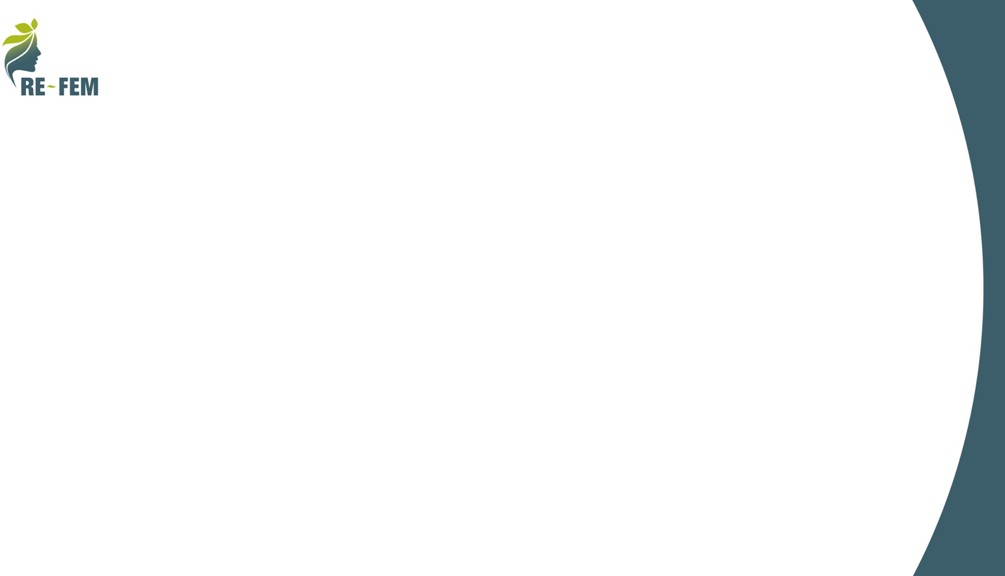 9. Other tools, using AI, that are user-friendly and  require basic digital skills:
9.SurveyMonkey:
Purpose: Market research
Description: SurveyMonkey is an easy-to-use tool for creating surveys. It can be helpful for  entrepreneurs looking to gather feedback or conduct market research before launching  a product or service.
Most of these tools have a basic free version that would allow you to learn how to use  them and would normally suit the needs of a small business or a start-up. When you are  more familiar with them and start to use them regularly, you can opt for the paid version.
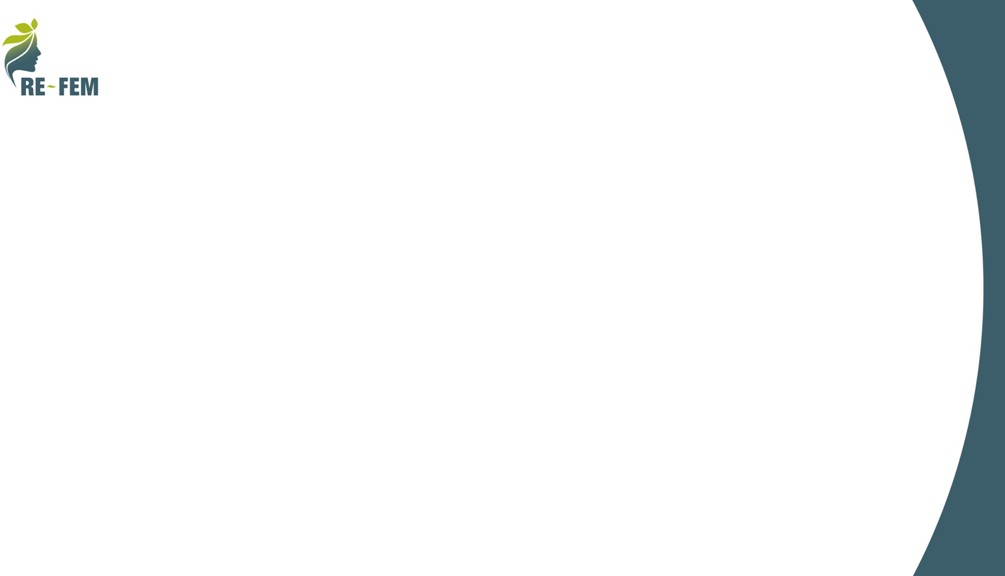 10.	Conclusion and discussion
As	women	entrepreneurs,	embracing	AI	is	not	just	a	technological	leap	but	a  strategic decision that can redefine the future of your business.
Divide in small groups and discuss the opportunities and challenges of using AI in
your business.
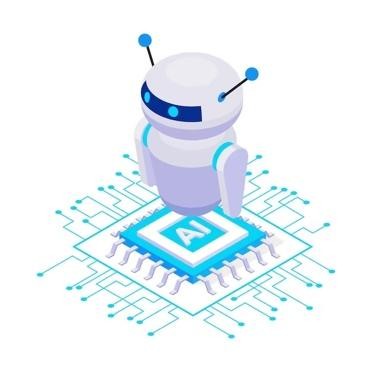 Thank you for your attention!
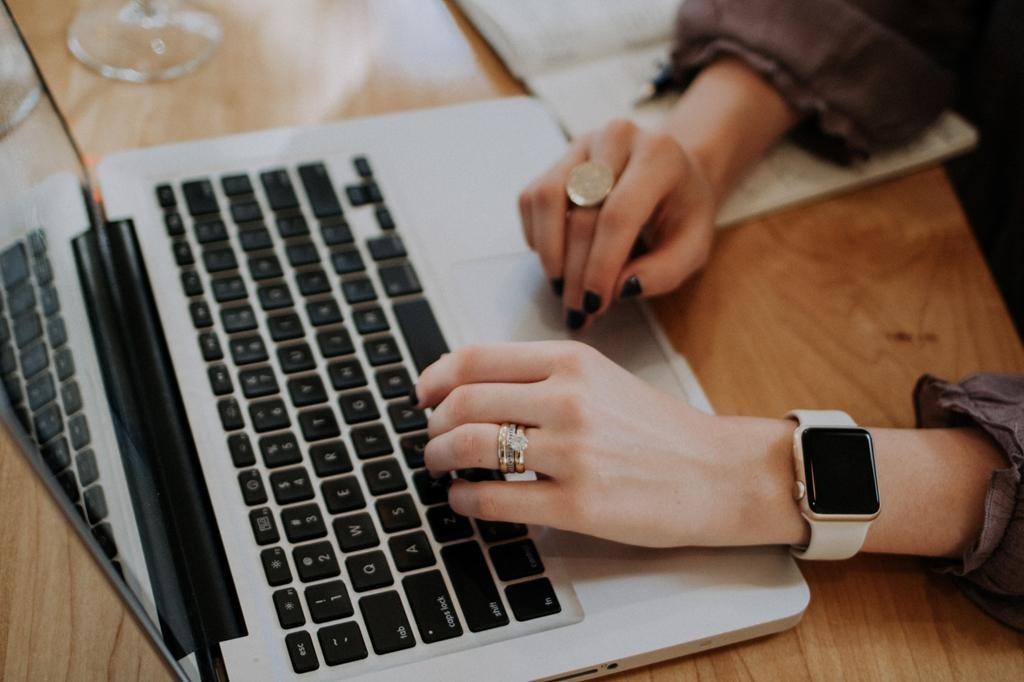 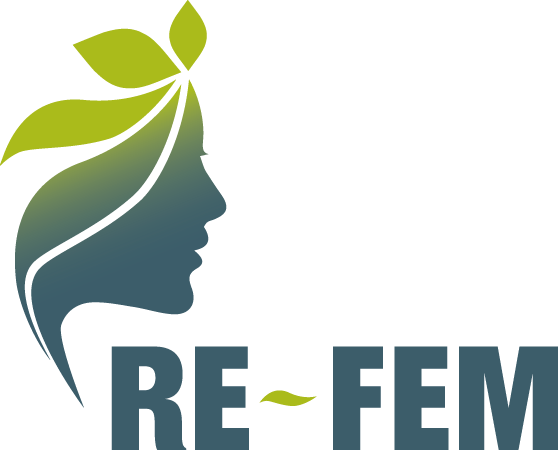 Website:  www.re-fem.eu  E-mail:
hetfa_re-fem@hetfa.hu  Facebook:  Facebook/REFEM0  Twitter:
@RE-FEM Project
LinkedIn:
RE-FEM
The RE-FEM - Upskilling pathways for REsiliency in the post-Covid era for FEMale Entrepreneurs project (2022-1-  HU01-KA220-ADU-000089295) is funded by the European Union. Views and opinions expressed are however those  of the author(s) only and do not necessarily reflect those of the European Union or the European Education and  Culture Executive Agency (EACEA). Neither the European Union nor EACEA can be held responsible for them.
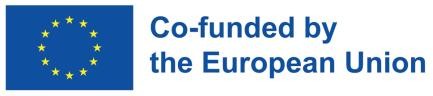